Інвазивні види безхребетних
Лекція 4
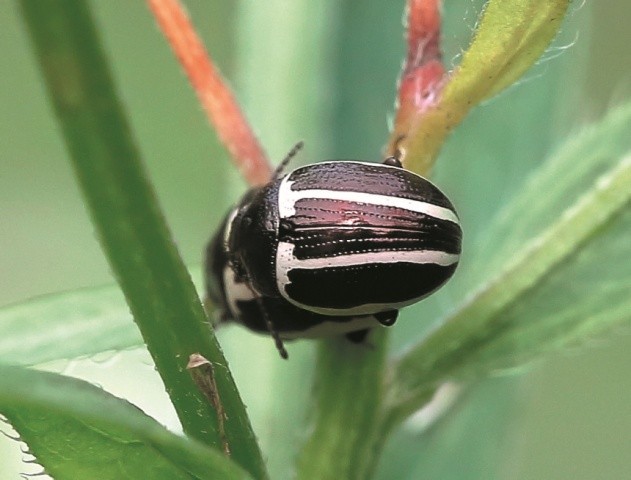 Цих комах спеціально розводять і випускають на площі, засмічені амброзією. Смугастий листоїд може знищити 100% рослин амброзії степової зони. Він був привезений до Європи для боротьби з амброзією з Америки, інформує ГУ Держпродспоживслужби у Херсонській області.
Амброзієвий смугастий листоїд живиться виключно стеблами та листками амброзії полинолистої.
За сезон самка амброзієвого листоїда відкладає від 100 до 1000 яєць. Зимують листоїди в ґрунті, на глибині 5 см. При інтродукції цього виду спостерігалося одне унікальне явище: на своїй батьківщині (в Америці) жук був не здатен літати, але, потрапивши до Європи, він придбав здібність до польотів (це і забезпечило його широке поширення) і настільки змінився, що європейські та азіатські популяції цієї комахи були описані як новий підвид.
Амброзієвий смугастий жук-листоїд живиться лише листками амброзії
Останнім часом на виноградниках господарського значення набувають шкідливі види рівнокрилих комах, зокрема цикад
Цикадка-буйвол (Stictocephala bubalus F.) живиться на зелених пагонах, завдає їм характерні уколи, що спричинює появу некрозів епідермісу та кори, внаслідок чого порушується та припиняється рух поживних речовин ураженими тканинами. Досить поширені цикадка зелена (Cicadella viridis L.), цикадка жовта (Empoasca pteridis Dhlb.), цикадка виноградна (Empoasca vitis)
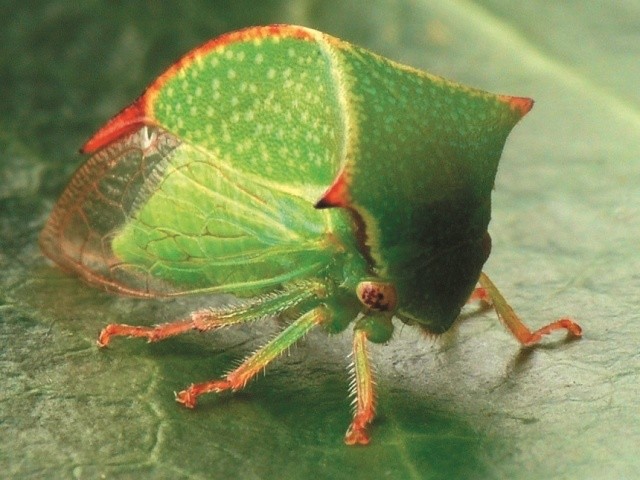 Зокрема, цикадка виноградна живиться соком виноградного листка, що порушує структуру листкової флоеми, ксилеми та паренхіми й знижує вміст азотистих речовин та вологи. В результаті шкідливий вплив комахи спричиняє припинення росту та їхню загибель. Особливо шкідливі пошкодження виноградним саджанцям завдають фітотоксини, які в процесі живлення цикадки вводять у рослину, що зрештою призводить до пригнічення її росту й розвитку.
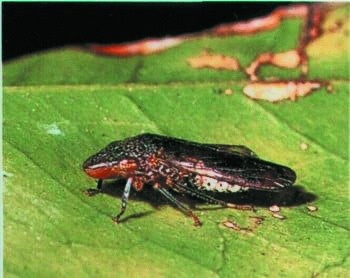 Цикадка виноградна
Серед економічно значимих видів цього шкідника — цитрусова та японська цикадки. Особливо небезпечна наявність цикад в ампелоценозі як переносників вірусних і мікоплазменних хвороб. Деякі з них здатні виділяти екскременти у вигляді медвяної роси, на яких розвиваються сажкові гриби, що перешкоджають процесам фотосинтезу.
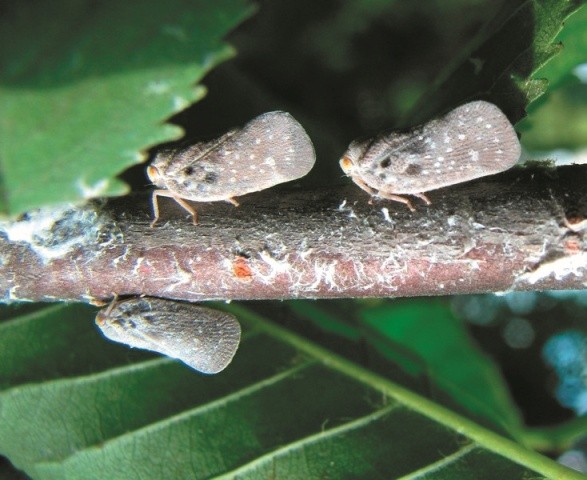 Цитрусова цикадка — це шкідник-поліфаг, небезпечний для багатьох культурних і дикорослих рослин
Красивий і небезпечний Mnemiopsis leidyi, що спричинив колосальні збитки в Чорному морі
А врятувати Чорне море  вдалося завдяки реброплаву-вселенцю Beroe ovata, що харчується мнеміопсисом на їхній батьківщині.
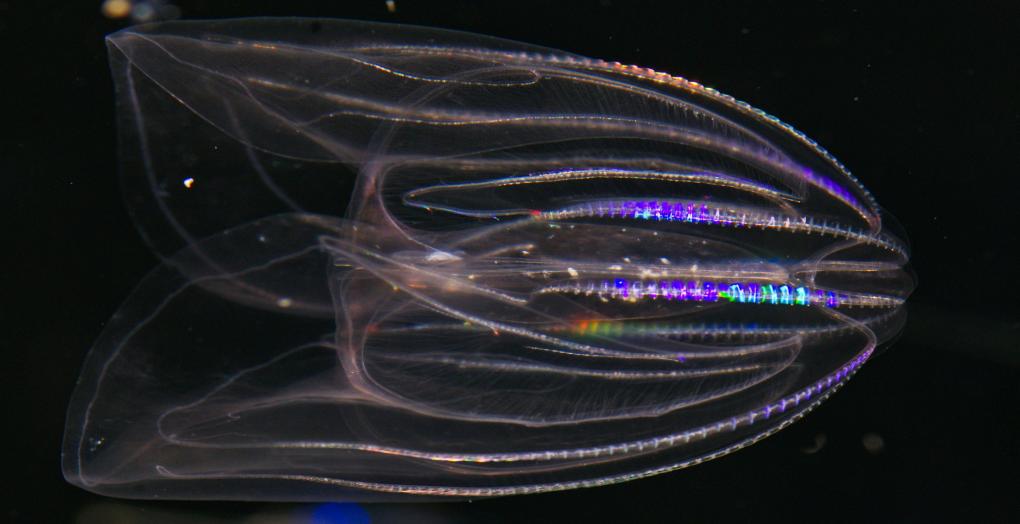 Морське біорізноманіття може неабияк постраждати внаслідок скидання баластних вод. У 1980-х роках до Чорного моря занесли реброплава мнеміопсиса (Mnemiopsis leidyi), що природно населяє західні прибережні води Атлантичного океану. Цей хижак, що харчується зоопланктоном, ікрою та мальками риб, не мав у Чорному морі природних ворогів. Він настільки розмножився, що спричинив різке зменшення популяцій кількох аборигенних видів риб.
Хижого молюска рапану венозну, занесли до Чорного моря ще у 40-х роках минулого століття, а борються з ним і досі. Природний ареал молюска охоплює води морів Далекого Сходу.
Через відсутність у Чорному морі природних хижаків рапани – морських зірок – її чисельність зросла настільки, що суттєво знизила чисельність мідій середземноморських та майже повністю знищила популяції важливої промислової устриці їстівної, яка тепер внесена до Червоної книги України.
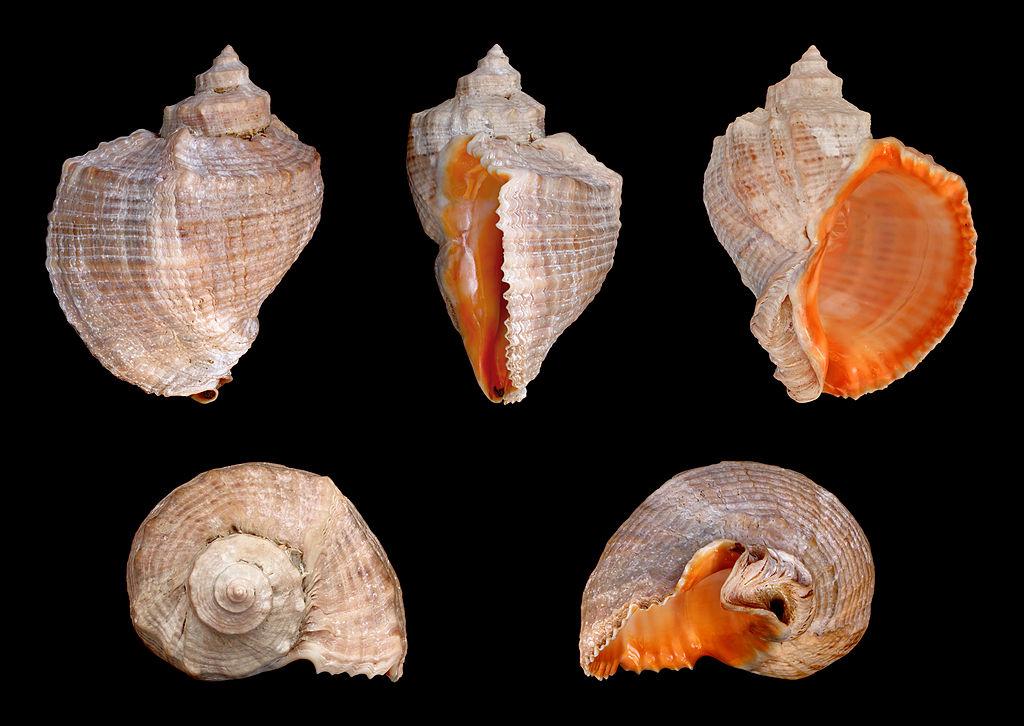 Забарвлення мушлі рапани венозної
Метелик самшитова вогнівка потрапив в Україну з Азії. Його перенесли разом із садивним матеріалом самшиту, популярної в Україні декоративної рослини. Гусениці метелика харчуються листям декоративних рослин і є настільки прожерливими, що знищують цілі насадження. З 2015 року вогнівка стала масово поширеною на Закарпатті і продовжує розповсюджуватися на інші області. Це завдає декоративним насадженням чималої шкоди.
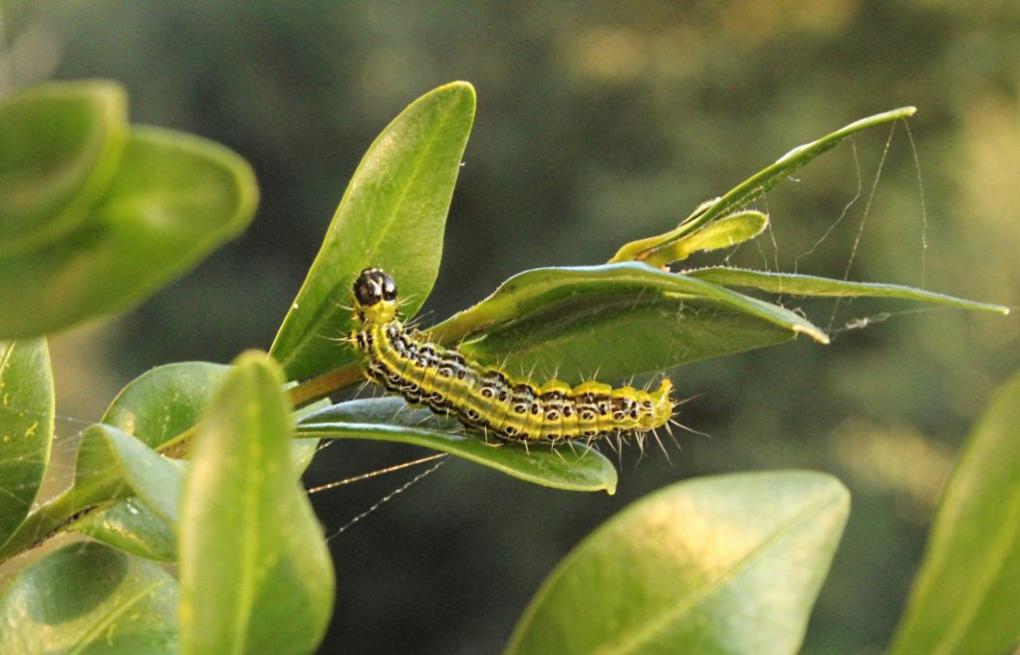 Гусінь самшитової вогнівки здатна за короткий час знищити насадження самшиту
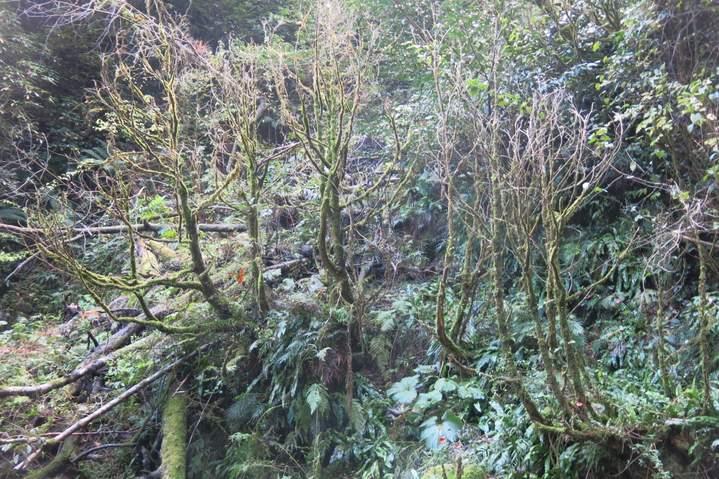 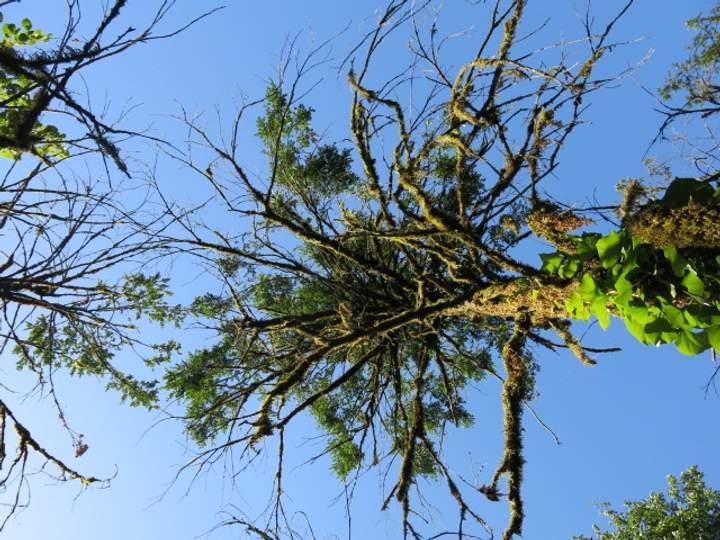 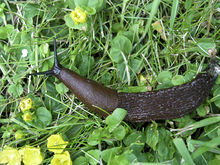 Слизняк іспанський. Вважається серйозним шкідником як у садівництві так і у сільському господарстві.
Колорадський жук (Колорадский жук)
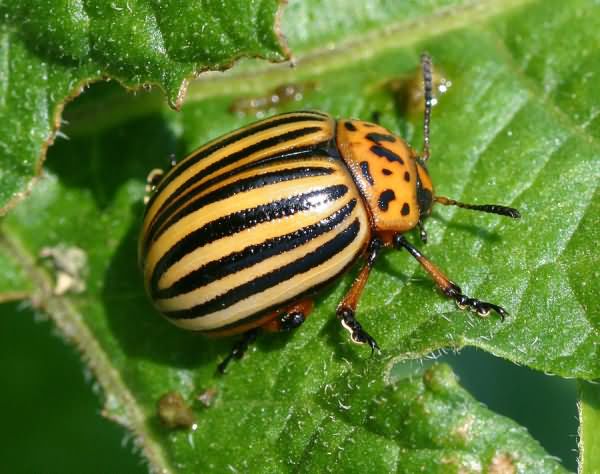 Поширення
Поширений повсюдно. Пошкоджує картоплю, томати, баклажани, перець та інші пасльонові.
Зовнішній вигляд
Жук розміром 8 – 12 мм, жовтий чи червоножовтий, рідше жовтобурий зі світлішими надкрилами й темними плямами на голові та передньоспинці. Тіло короткоовальне, сильне, опукле, блискуче; на надкрилах десять чорних смужок. Яйце розміром 0,8 – 1,4 мм, червоножовте, блискуче, видовженоовальне. Личинка до 10 мм, молодшого віку темносіра, старшого — червоножовта (цегляного кольору), тіло липке, м’ясисте, червоподібної форми, зверху опукле, знизу плескате, особливо роздуте в середній частині, вкрите рідкими щетинками. Лялечка — 10 – 12 мм, оранжевожовта чи червонувата.
Життєвий цикл

Природним кормом для колорадського жука слугувало листя Solanum rostratum, але разом з інтродукцією картоплі в межі природного ареалу виду сталася зміна харчової рослини. Інколи колорадський жук живиться також листям помідорів і баклажанів. Самка відкладає до 400 жовтувато-помаранчевих яєць, завдовжки приблизно 1,5 мм. Зазвичай яйця відкладаються купками (близько 30 яєць) на нижню сторону листка. Тривалість кожної стадії залежить від температури довкіля. За 4-15 днів з яєць виходять червонувато-коричневі личинки з двома рядами темно-коричневих плям на кожному боці, що живляться листками. Стадія личинки має чотири віки (тобто личинки линяють тричі). Личинка першого віку близько 1,5 мм завдовжки, останнього четвертого — близько 8 мм. Розвиток личинок першого-третього віку триває по 2-3 дні, четвертого — 4-7. Перед заляльковуванням кожна личинка впродовж кількох діб не живиться (стадія передлялечки, яку можна впізнати через низьку активність та бліде забарвлення). Передлялечки падають на землю, зариваються в грунт на кілька сантиметрів, де і заляльковуються. Залежно від температури, світлового режиму та якості кормової рослини імаго можуть з'явитися за кілька тижнів або ж впасти в діапаузу до весни. Імаго повертаються на харчові рослини, де паруються. Залежно від температурного режиму можуть давати до 3 поколінь за сезон.
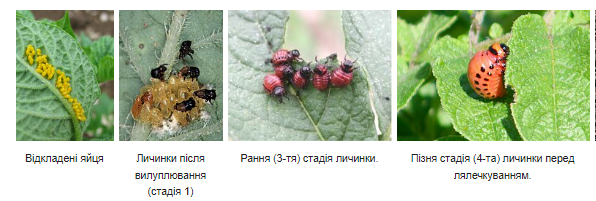 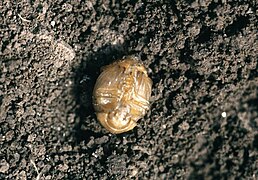 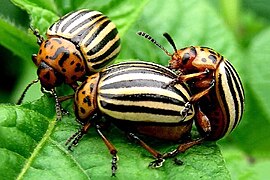 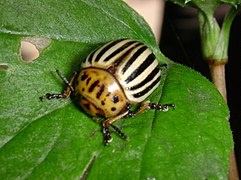 Лялечка
Дорослі жуки у період спарювання
Дорослий жук після виходу з лялечки
Вороги

Є багато відомих хижаків Leptinotarsa decemlineata, проте вони майже не впливають на розмноження жука. Хижаки включають павукоподібних (Phalangium opilio, який їсть яйця та дрібних личинок, Xysticus kochi, павук Peucetia viridans, Misumena й 2 види в родині Thomisidae, які їдять яйця і личинки), Neuroptera (Chrysoperla carnea і Chrysoperla rufilabris, які їдять яйця), Heteropterans (Perillus bioculatus, Podisus maculiventris, Oplomus dichrous, Oplomus severus, Stiretris anchorago, Perilloides confluens, Zicrona coerules, Pinthaeus sanguinipes, клопи, які харчуються личинками і яйцями), Coleoptera (Lebia grandis і щонайменше 8 інших видів Lebia, які їдять яйця, личинки і лялечки; Pterostichus chalcites і Calledia decora, які харчуються личинками; Coleomegilla maculata, Hippodamia convergens, Coccinella septempunctata, Coccinella transversoguttata, Harmonia axyridis, Aiolocaria miriabilis); усі сонечка, які їдять яйця і личинки; Collops quadrimaculatus; Melyridae), Hymenoptera (оси Polistes, які харчуються личинками, мурахи роду Formica, які їдять дорослих особин і личинки).
У Сполучених Штатах Coleomegilla maculata є особливо значущим хижаком, який споживає яйця і дрібних личинок. Perillus bioculatus і Podisus maculiventris атакують личинок жука; Lebia grandis харчуються яйцями і личинками колорадського жука.
Америка́нський бі́лий мете́лик (Hyphantria cunea) — метелик родини Arctiidae, поліфаг, що пошкоджує понад 300 видів різних трав'янистих, кущових та деревних культур. Найулюбленішими культурами є шовковиця, клен американський, айва, бузина, вишня, груша, виноград, волоський горіх, слива, хміль, яблуня.
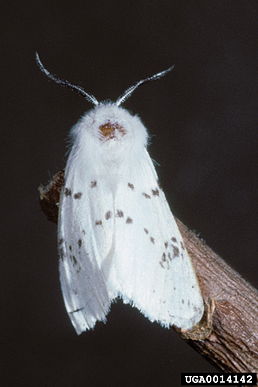 Американський білий метелик — білосніжний, з шовковистим відливом. Іноді трапляються особини з темними або жовтувато-коричневими цяточками на крилах. Живе 8—10 діб. Самки відкладають яйця на нижню частину листка, після чого гинуть. Гусениці, що відродилися, починають шкрябати епідерміс листя. Підростаючи, розповзаються по всьому дереву, а при відсутності корму мігрують на інші дерева. Життя гусениць триває 35—45 діб, але за цей час вони встигають завдати непоправної шкоди рослинам.
Метелик розвивається у двох генераціях. Зимує у стадії лялечки на штамбах дерев, у тріщинах кори, опалому листі, ґрунті, упаковці, ящиках.
Гусениці американського білого метелика надзвичайно шкодочинні. АБМ небезпечний для майже 300 видів рослин. Серед садових дерев найуразливіші шовковиця, яблуня, груша, слива, айва, черешня, горіх. Вони повністю об'їдають листя на деревах, оповиваючи гілки павутиною. Така дефоліація насаджень призводить до порушення обмінних процесів у рослинах та їх ослаблення, внаслідок чого знижується врожайність та захисна, декоративна, естетична функція насаджень, погіршуються умови існування фауни. Гусениці поїдають листя, шість—вісім гнізд шкідника на плодовому дереві здатні повністю його знищити.
Батьківщиною американського білого метелика є Північна Америка. В Європу, а саме Угорщину, американський білий метелик був завезений з вантажем з Північної Америки у 1940 році. В Україні АБМ вперше виявлено у 1952 році в Закарпатській області. А з 1966 року відбулося поступове поширення його в інші області країни.
Станом на 1 січня 2006 року американський білий метелик виявлений на загальній площі 107 729,82 га в АР Крим, м. Севастополь та в 18 областях України, а саме, Вінницькій, Дніпропетровській, Донецькій, Закарпатській, Запорізькій, Івано-Франківській, Київській, Кіровоградській, Луганській, Миколаївській, Одеській, Полтавській, Тернопільській, Харківській, Херсонській, Хмельницькій, Черкаській, Чернівецькій.
Поширюється американський білий метелик транспортними засобами при перевезенні сільськогосподарської продукції та промислових вантажів.
Середня швидкість поширення у країні становить 30—40 км на рік.
Для запобігання занесенню американського білого метелика слід проводити детальний огляд імпортних вантажів, вітчизняної продукції, пакувального матеріалу, транспортних засобів, що надходять з карантинних зон, регулярно обстежувати багаторічні насадження. Вивіз плодів і садивного матеріалу із заражених господарств, населених пунктів проводити за узгодженням з карантинною інспекцією.
Агротехнічні заходи полягають у збиранні та знищенні гусениць та кладок яєць АБМ. Гілки з гніздами гусениць обрізають і спалюють. Одне не знищене гніздо дасть тисячі таких гнізд в наступному році.
Для ліквідації вогнищ американського білого метелика обробляють плодові сади та лісосмуги інсектицидами, дозволеними до використання в Україні.
У зоні поширення шкідника, особливо в населених пунктах, рекомендують застосовувати бактеріальні препарати.
Гармонія азійська, або далекосхідна, або сонечко-арлекін (Harmonia axyridis (Pallas, 1773)) — жук, один з видів роду Гармонія родини кокцинелідових (Coccinellidae). Природний ареал — східна Азія; вид є високоінвазивним і на сьогодні заселив всі континенти, окрім Австралії.
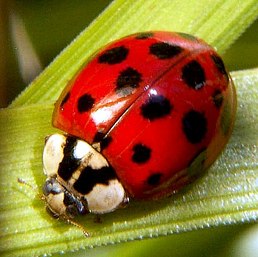 Гармонія азійська є «типовим» сонечком за формою і деталями будови.
Жук, як правило, має великі для сонечок розміри: 5,5-8,5 мм і більш куполоподібну форму, ніж європейські види.
На «спині» в нормі забарвлення у вигляді кількох рядів чорних цяток на рудому (від брудно-помаранчевого до червоного) тлі. Цей вид сонечка нерідко називають 19-крапковим сонечком.
Ще однією особливістю гармонії є білий колір передньоспинки із «M»-подібним (або W-подібним) чорним рисунком. У гармонії завжди червонувато-коричневі ноги і коричневий колір низу черевця навіть у меланістичних форм.
Ці особливості відрізняють гармонію азійську від місцевих європейських видів концинелід.
Міну́юча міль кашта́нова (Cameraria ohridella) — метелик балканського походження, шкідник гіркокаштанів. Помічений лише в деяких країнах Європи.
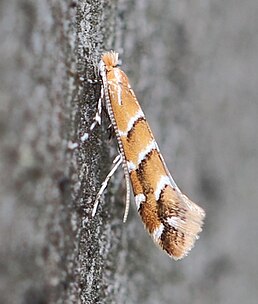 Вперше була виявлена в 1985 році в Північній Македонії поблизу озера Охрид, науковий опис виду складено в 1986 році.
У наш час цього шкідника зареєстровано в більшості країн Центральної, Східної та Західної Європи. У 2002 році цей шкідник був навіть зафіксований на заході Англії та в північній частині Данії. Поширення каштанової мінуючої молі йде в межах помірної зони північної півкулі. Попри те що спосіб поширення цієї молі повітрям часто приймався як головний, основний чинник експансії все ж, як було встановлено в подальшому, є антропогенний: автомобілі, трейлери, поїзди тощо. Підставою для такого висновку стали численні випадки появи молі в місцях, значно віддалених одне від одного.В Україні міль з'явилася в 1998 р. на Закарпатті, куди проникла, мабуть, з Угорщини. Далі міль за десять років заселила практично всю територію України. До Донецька потрапила не пізніше 2007 р. У 2008–2009 рр. мінуючі молі були знайдені в Донецьку, Ясинуватій, Макіївці, Авдіївці, Святогірську, на межі з Луганською обл. (Дронівка) та на узбережжі Азовського моря (Юр'ївка). У парках, скверах і алеях міст центру Донецької області міни поширені на 95-100% дерев.
Ступінь шкідливості каштанової молі залежить від різних факторів, а деякі з них ще недостатньо досліджені. Міль має досить малі розміри тіла, тому погано літає, і в місцях, де восени опале листя відносилося вітром, навесні спостерігається зменшення завданої шкоди. Помічено, що повне прибирання листя дає ефект лише в тому випадку, коли «хворі» дерева розташовані не ближче ніж 50 м одне від одного. При цьому наявність хоч одного ураженого шкідником дерева нівелює ефект від прибирання листя з інших каштанів, які ростуть неподалік. Досить часто загибель дерев відбувається через ураження фітофторою та вторинну інвазію ослабленого дерева каштановою міллю.
Craspedacusta sowerbii — прісноводна медуза ряду лімномедуз. Інвазивний вид китайського походження, який зустрічається у прісних водоймах по всьому світу.
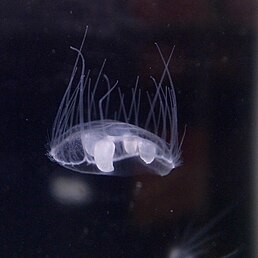 Основною стадією життєвого циклу є поліп. Поліпи крихітні, близько 1 міліметра в довжину, 0,1 мм у діаметрі. У разі небезпеки та під час харчування поліп може скорочуватися вдвічі, голодний поліп навпаки може видовжуватися вдвічі. Від потовщеної ніжки відходить товща шийка, яка завершується розширенням з нематоцистами та ротовим отвором.
Діаметр парасольки дорослої медузи досягає 2,0—2,5 см.
Поліпи здатні розмножуватися вегетативно. Зазвичай відбувається брунькування: одна чи декілька бруньок формуються біля основи, з кожної утворюється поліп, який утім не відокремлюється від стовбура та формує з батьківським поліпом колонію. Часто також утворюється фрустула (англ. frustule) — циліндричний відросток без ротового отвору, який відокремлюється від поліпа, відпливає на деяку відстань, прикріплюється до субстрату та формує новий поліп. Також поліп здатен формувати медузоїдні бруньки, які виростають більші за поліп у розмірі та відбруньковуються у вигляді медуз.
Медузи дозрівають у планктоні. Медузи роздільностатеві, мають чоловічі або жіночі гонади на нижньому боці парасольки, на поверхні радіальних каналів. Після запліднення утворюється зигота, перший поділ якої рівномірний, а наступні — асиметричні. Надалі формується кулеподібна бластула, вкрита війками. Потім личинка видовжується, з'являється ротовий отвір. Згодом вона прикріплюється до твердої поверхні й формує поліп.
За несприятливих умов поліп може переходити до стадії спокою. Він вкорочується, клітинна маса вкривається щільною оболонкою. При настанні нормальних умов стадія спокою проростає поліпом[2
Potamopyrgus antipodarum — вид черевоногих молюсків родини Tateidae.
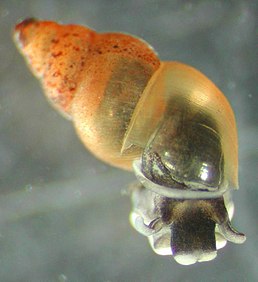 Природно вид був ендеміком Нової Зеландії. Він поширений у прісноводних річках та озерах Нової Зеландії та кількох дрібних островів. Проте починаючи з середини XIX століття молюск поширився у багатьох регіонах світу: Австралії (з 1872 року), Європі (вперше зареєстрований у 1837 році в Ірландії), США (з 1987), Канаді (з 2007), Японії (з 2008). В Україні інвазивний вид зареєстрований вперше у 1951 році у солонуватих водах акваторії Чорного моря, а у прісний водоймах басейну Дніпра знайдений у 2008 році.
Potamopyrgus antipodarum має раковину конічної подовженої форми. Вся площа раковини з великими борознами. Її вершина загострена, з тоненькою кришкою. Раковина забарвлена в жовтий колір. Голова сірого кольору, витягнута. Антени равлика тонкі і мають забарвлення, що варіюється від кавового до червонуватого кольору. При уважному розгляді на тілі равлики можна побачити світлі цятки. В акваріумних умовах розмір равлика сягає 4-7 мм завдовжки і до 3 мм завширшки.
Тригранка бузька, або дрейсена бузька є видом (Dreissena bugensis) (або підвидом D. rostriformis bugensis) прісноводного двостулкового молюска родини тригранкових (Dreissenidae). Назву англійською (англ. Quagga mussel) отримав на честь кваги, вимерлого підвиду африканських рівнинних зебр. Цей молюск є корінним у річці Дніпро в Україні. У зв'язку з розселенням становить значну загрозу для Великих озер Північної Америки, оскільки є інвазивним видом, привезеним вантажними кораблями, які використовують морський шлях Святого Лаврентія.
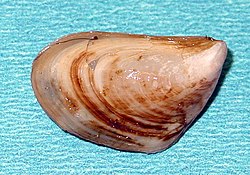 Мушля тригранки бузької має смугасте або або зигзагоподібне, як і у тригранки річкової, забарвлення, що тьмянішає до середини петлі . Існує багато варіантів забарвлення мушлі, включаючи незвичайний варіант забарвлення в озері Ері.
Тригранки — це потужні фільтри для води, які очищають її від фітопланктону та твердих частинок. Споживаючи фітопланктон, тринранки, у свою чергу, зменшують джерело їжі для зоопланктону, що спричиняє зміни у ланцюгах живлення. Впливи, пов'язані з фільтрацією води, включають збільшення прозорості води, зменшення середньої концентрації хлорофілу та накопичення псевдофагів. Прозорість води підвищує проникнення світла, що спричиняє розповсюдження водних рослин, що у свою чергу може спричинити зміни у цілих екосистемах.
Кожна тригранка розміром з монету може відфільтрувати до літра води в день, споживаючи планктон, який протягом тисяч років прямо і опосередковано був джерелом живлення для різних видів риб. Тепер джерела живлення зосередженні в основному на дні водойм, а на кожний фунт виловленої риби припадає приблизно 3-4 фунта тригранок. Здатність дрейсен швидко захоплювати і заселяти тверді поверхні викликає серйозні економічні проблеми.
Це становить під загрозу існування окремих екосистем (знищення водоростей, популяцій інших видів молюсків) та приносить економічні збитки діяльності людини (руйнування човнів, електростанцій та гаваней).
Тригра́нка річко́ва, або дрейсе́на річко́ва (Dreissena polymorpha) — поширений вид двостулкових молюсків родини тригранкових (Dreissenidae). Зустрічається у прісних і солонуватих водах басейнів Чорного і Каспійського морів.
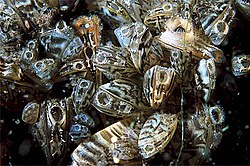 Є вселенцем у Північній Америці, Великій Британії, країнах Західної Європи. Завдає значної шкоди, заселяючи гідротехнічні споруди, труби, а також чіпляючись до водних рослин і тварин.
Розселення тригранки річкової почалося з Угорщини в 1794 році. З 1820-х років почалася колонізація дрейсеною Великої Британії. У 1827 році була зафіксована в Нідерландах біля Роттердама. Розселенню сприяла велика кількість штучних каналів, що були збудовані у західній Європі. Вселенцем вважається також у Чехії в Лабі з 1893 р.] але у південній Моравії цей вид є аборигенним. Приблизно в 1920 р. цей вид відзначений у Швеції.
В Італії був уперше зафіксований на півночі в озері Гарда в 1973 році; у центральній Італії знайдений у Тоскані в 2003 р.
У 1988 р. відзначений у Канаді у Великих озерах, а саме в озері Сен-Клер, що лежить на північ від Детройта і Віндзора. Скоріш за все до Великих озер вони потрапили із баластними водами суден. Подальшому розширенню ареалу тригранки сприяють річкові раки, до панцира яких вони прикріплюються.
Інвазивні захворювання (часткове повторення)
Паразитизм — вид взаємозв'язків між різними видами, за якого один з них (паразит) використовує іншого (хазяїна) як джерело живлення та середовище існування, частково чи повністю покладає на нього регуляцію своїх взаємовідносин з довкіллям
Паразитичний спосіб життя характерний для вірусів, бактерій, найпростіших, безхребетних і хребетних тварин, грибів та рослин
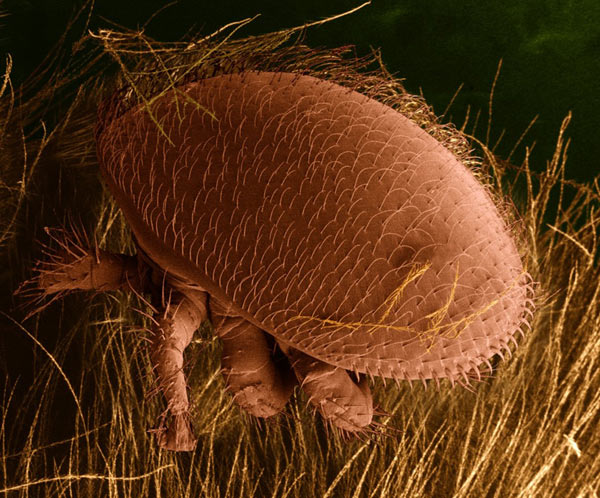 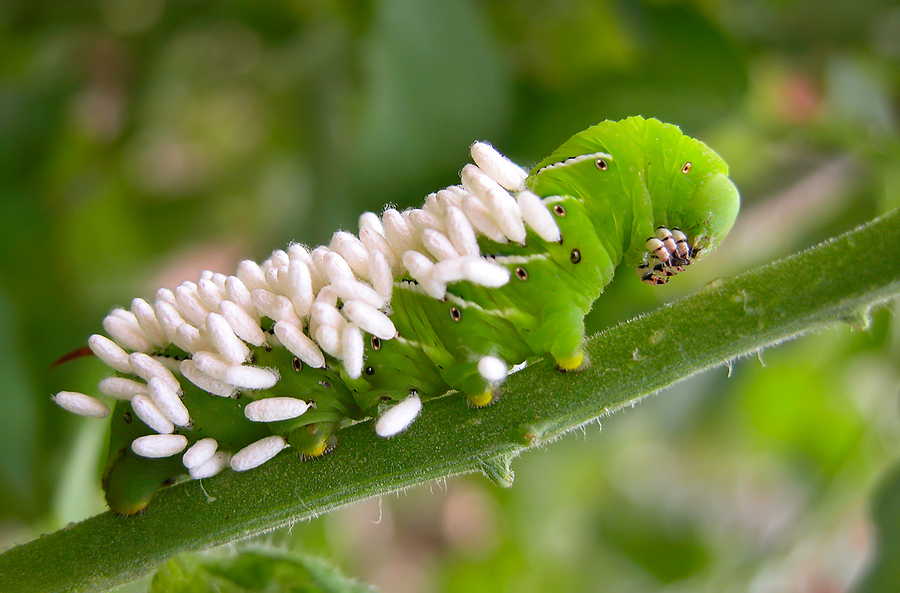 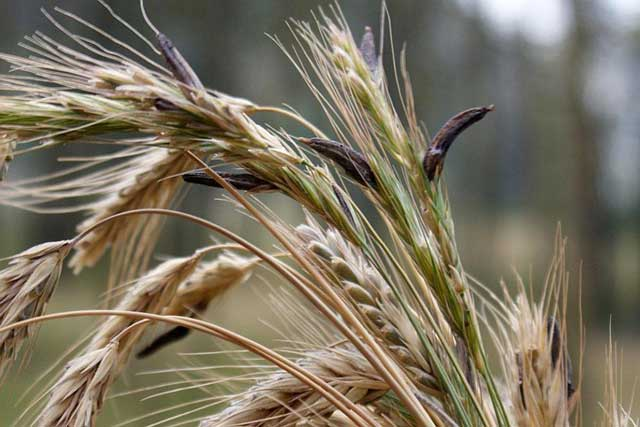 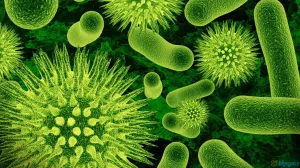 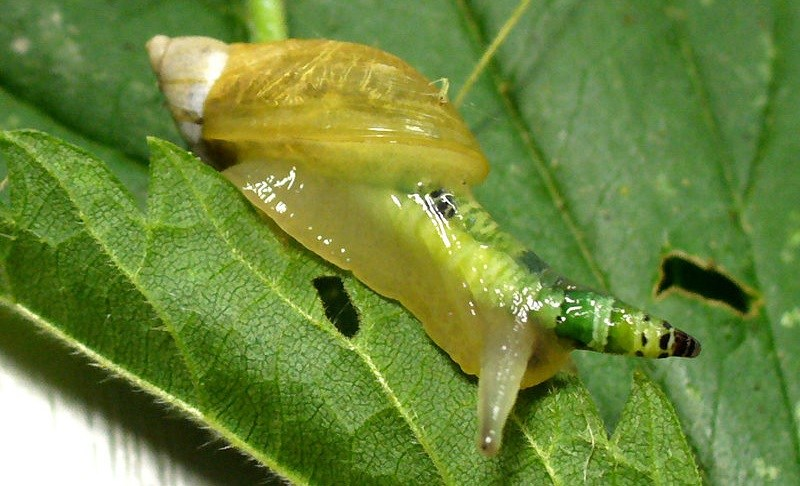 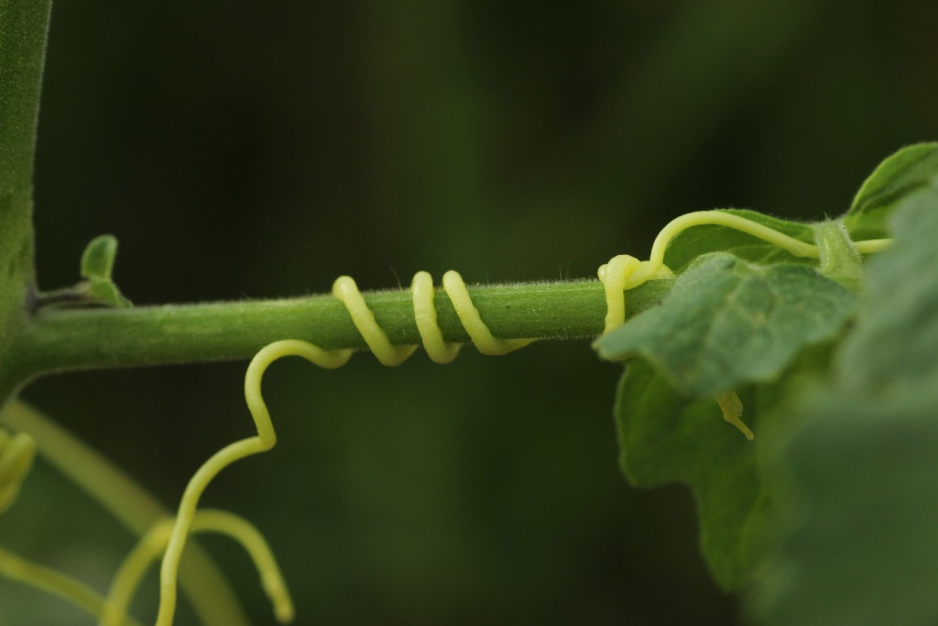 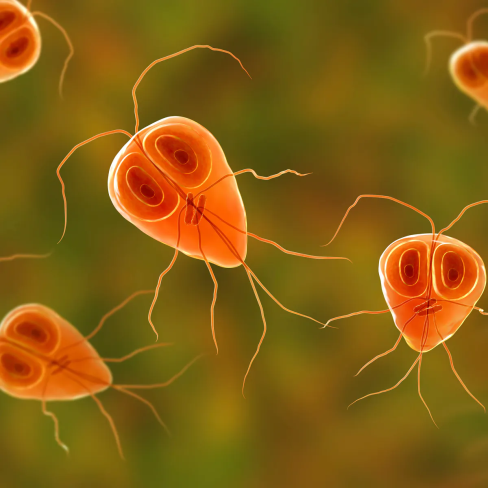 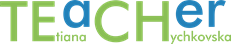 Існує понад 200 видів черв'яків, які можуть проникати в організм людини або тварини, але частіше діагностується глистяна інвазія. Гельмінти, що потрапили в об'єкт інвазії, провокують пошкодження тканин, загальну інтоксикацію. Їх життєдіяльність призводить до порушення робіт різних органів і систем організму людини. Утримуються гельмінти всередині за рахунок крючков, присосок або зубів, провокуючи ураження слизових, кровотеча.
Часто паразитують хробаки під час інвазії в ШКТ, забирають частину поживних речовин з їжі, що призводить до ослаблення імунної захисної системи, життєвих сил людини, провокують анемію і авітаміноз. Все це призводить до частих рецидивів різних патологій. Дуже небезпечна особливість інвазії – здатність личинок мігрувати. Вони можуть проникнути в кров через стінки кишечника і досягають інших органів тіла.
Місця локалізації найрізноманітніші:
печінка;
очі;
серце;
легені
мозок.
При відсутності адекватного лікування життєдіяльність паразитів може призвести до критичного руйнування органу, викликати важкі наслідки інвазії. Для запобігання ускладнень потрібно вчасно діагностувати інвазію, адже легше вилікувати хворобу на ранніх стадіях. Важливо визначити вид черв'яків, які вразили носія, щоб підібрати відповідні медикаменти і скласти курс терапії.
Причини
Інвазивне захворювання в більшості випадків відбувається при вживанні брудної їжі. При ігноруванні правил особистої гігієни, технології приготування м'яса, риби паразити потрапляють в організм. Яйця глистів довго можуть зберігати життєздатність в землі, піску. Якщо складуться сприятливі умови, то вони легко проникнуть в живий організм. Виділяють наступні причини інвазії та шляхи зараження:
брудна вода;
укус комах;
при контакті із зараженою твариною;
контакт з землею, піском, у якому є яйця паразитів.
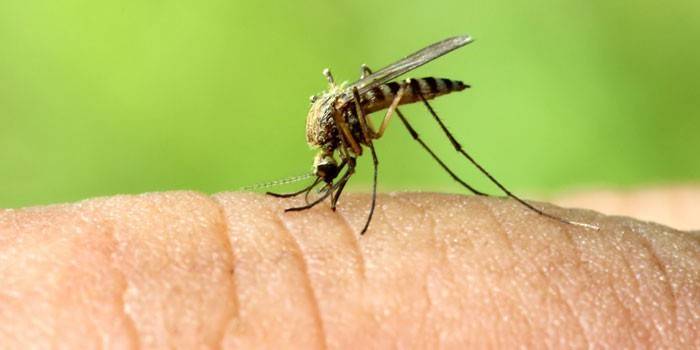 Класифікація
Виділення типу починається з визначення шляху інвазії в організм. Якщо паразити проникли разом з водою, їжею, людина вдихнула їх, то це пасивний варіант. Якщо сталася інвазія через клітину і гельмінти самі проникли, то це активний шлях зараження. Існує ще один критерій – аутоінвазія, коли наступне покоління паразитів з'явилися вже всередині господаря. Хвороби після зараження поділяють за типом збудника, виділяють наступні варіанти:
Протозоози – викликають найпростіші збудники.
Акарози – розвиваються після укусу кліща, який потрапив на тіло людини від тварини.
Гельмінтози – стають наслідком інвазії черв'яків.
Ентомози – розвиваються після укусу комах.
Існує ще класифікація по розташуванню паразитів, виділяють наступні варіанти:
кишкові – аскаридоз, стронгілоїдоз;
тканинні – токсокарози, трихінельоз, bilharzia;
гельмінтози гепатобіліарної системи – опісторхоз, фасціольоз;
легеневі – парагонимози, томинксоз.
Ознаки
Клінічна картина у паразитарної інвазії специфічна. Гельмінти живуть, як правило, у кишечнику, тому всі продукти їх життєдіяльності потрапляють в кров, що завдає відчутної шкоди здоров'ю носія. Виділяють такі загальні характерні ознаки інвазії:
Діарея, запори. При тяжкому перебігу патології, коли розмножилися паразити перекривають просвіт тонкого кишечника, виникає непрохідність. Інші гельмінти змінюють мікрофлору ШКТ так, що хворий починає страждати від діареї.
Здуття живота. Після інвазії може розвиватися запалення слизової оболонки кишечнику, що призводить до появи дискомфорту в області живота. З'являються тяжкість, здуття, які після прийому медикаментозних засобів не проходять.
Алергія. Цей симптом свідчить про подальше розмноження паразитів. Гельмінти викликають подразнення слизової кишечника, що змушує організм активізувати захисні функції. Починається посилене вироблення еозинофілів – спеціальних клітин, що захищають організм від проникнення чужорідних організмів. На це паразити відповідають специфічним речовиною, яка і провокує алергічну реакцію.
Анемія. При розвитку черв'яки можуть кріпитися до стінок кишечника, усмоктувати речовини, які необхідні людському організму для нормальної життєдіяльності. При інвазії великої відбувається втрата крові, що і стає поштовхом для анемії.
Синдром хронічної втоми. Вражений паразитами людина відчуває постійну слабкість. Такий симптом схожий з проявом простудного патологічного стану. З'являється він на тлі анемії, розвивається інтоксикації з залишків життєдіяльності паразитів, нестачі поживних речовин.
Ослаблений імунітет. У відповідь на діяльність подразника відбувається постійна стимуляція імунітету, що призводить до вичерпування захисних сил організму, його виснаження. Носій стає більш вразливим до бактеріальних, вірусних інфекцій.
Крім загальних проявів зараження паразитами існують специфічні прояви, які вказують на конкретний вид черв'яків. На основі цих проявів, аналізів лікар підбирає відповідне медикаментозне лікування. Виділяють наступні симптоми захворювань при інвазії:
Діагностика
Для визначення наявності паразитів в організмі існує 3 перевірених способи: аналіз крові, комп'ютерна діагностика та бактеріоскопічний аналіз калу. Останній варіант вважається найбільш простим і достовірним способом виявлення глистів. Отримати максимально точний результат можна при подачі матеріалу 3 рази з інтервалом в 1 добу. У крові виявлені антитіла до паразитів при інвазії. Комп'ютерна діагностика може визначити наявність відразу декількох видів гельмінтів.
Лікування
Терапевтичні заходи залежать від виду збудника. Курс лікування підбирається для кожного індивідуально, на це впливає ступінь і вираженість інвазії, місце локалізації черв'яків. Підбираються препарати так, щоб знищити паразита, усунути можливі супутні патології, не допустити рецидиву захворювання. Як правило, використовують для терапії наступні медикаменти:
Фенасал. Ефективний проти дорослих черв'яків. Препарат руйнує частину листків, призводить до паралічу, загибелі. З ШКТ паразит не виводиться, перетравлюється на місці. Висока ефективність наголошується на перших етапах захворювання, протипоказаний при патологіях печінки, серця.
Альбендазол. Прописують при множинних глистових інвазіях. Спрямований на порушення метаболізму, харчування паразита в організмі, не дає йому відкласти яйця.
Декарис. Викликає параліч гостриків, аскарид, лямблій, волосоголовців. Викликає побічні реакції: діарея, блювання, болі в ШКТ. Не можна використовувати під час виношування дитини.
Вермокс. Ефективний при множинних інвазіях. Препарат порушує процес репродукції, метаболізм черв'яків. Не рекомендується до використання під час вагітності.
Пірантел. Дія спрямована як на личинки, так і на статевозрілі особини лямблій, круглих черв'яків. При порушенні правил прийому може викликати діарею, блювоту, нудоту.
Щоб знизити вираженість симптомів гострої стадії інвазії, з якої часто звертаються хворі, фахівець призначає десенсибілізуючі засоби: Супрастин, Кларитин. Подальша схема терапії залежить від місцезнаходження черв'яків, супутніх патологій. Як правило, використовують такі групи препаратів:
сорбенти – Ентеродез, Полісорб, Маалокс, Альмагель, активоване вугілля;
препарати ферментів, жовчогінні засоби – Панкреатин, Холензим, Фестал, Хологон, Аллохол;
гепатопротеторы – Урсосан, Гепабене, Карсил, Есенціале;
знеболюючі препарати – Спазмалгон, Баралгін;
спазмолітики – Папаверин, Дротаверин, Але-шпа;
антибіотики широкого спектру дії – Левоміцетин, Тетрациклін, Гентаміцин, Цефалексин, Ампіцилін, Цефазолін;
імуностимулятори і вітаміни.
До основних методів профілактики належать такі.
Біологічні методи боротьби зі збудниками інвазій спрямовані на використання природних ворогів (наприклад, риба гамбузія знищує личинок малярійного комара), речовин, що впливають на поведінку або розмноження (наприклад, репелентів, що відлякують кровосисних комах), лікарських рослин (наприклад, насіння гарбуза проти гостриків).
Хімічні методи (хіміопрофілактика) передбачають використання антипаразитарних засобів, щоб запобігти захворюванням тварин й людини або позбавити організм збудників. Ефективні ліки від паразитів в організмі людини можуть бути синтезованими (наприклад, протигельмінтні засоби широкого спектра дії декарис, пірентол, вермокс) або створеними на основі лікарських рослин (наприклад, пижма, граната, полину, часнику).
Імунологічні методи перебувають на стадії розроблення (наприклад, запроваджуються щеплення проти лейшманіозу, розробляється вакцина проти малярії).
Соціальні методи спрямовані на дотримання правил особистої та громадської гігієни.
Методи профілактики інвазій застосовуються, як і у випадку з інфекціями, для виключення хоча б однієї ланки епідемічного процесу — джерела збудника, механізму його передачі та створення в людини несприйнятливості до збудника.
Найефективнішим заходом профілактики інвазій є елементарне дотримання правил особистої гігієни (миття рук перед вживанням їжі, після відвідування місць загального користування та спілкування з домашніми тваринами). Крім того, потрібно обов’язково обдавати кип’ятком овочі та фрукти, що їх вживають у сирому вигляді, піддавати необхідній термічній обробці рибу та м’ясо. Важливо турбуватись про повноцінне харчування, що в достатній кількості забезпечує організм усіма поживними речовинами, вітамінами А, С, D. Позитивне значення має і стимулювання імунітету, що знижує ймовірність зараження, перешкоджає міграції паразитів по організму, скорочує тривалість їхнього життя в організмі хазяїна.
Облігатні паразити – такі організми, для яких паразитичний спосіб життя 
є обов’язковою формою існування, вони не живуть без хазяїна
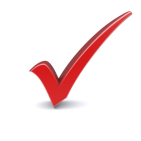 примітивна будова: деякі органи або системи можуть бути нерозвинені або бути відсутніми;
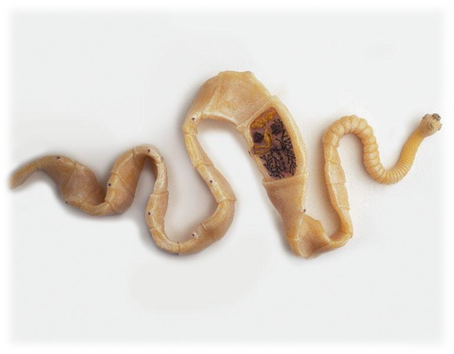 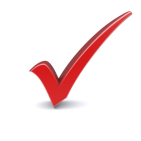 у багатьох є гачки, кігті або присоски, якими можна прикріпитись до господаря;
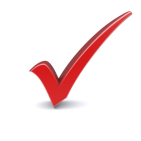 висока плодючість;
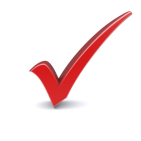 швидка загибель або існування в неактивній формі при потраплянні в навколишнє середовище;
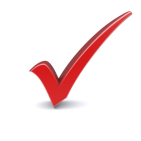 передаються безпосередньо від одного господаря до іншого
Терміном паразити називають організми, які живуть за рахунок інших організмів-хазяїв. Паразити, котрі живуть усередині тіла хазяїна, називаються внутрішніми паразитами, або ендопаразитами (аскариди в кишечнику людини). В організм такі паразити проникають з їжею чи з водою, через шкірні покриви, передаються при контакті з хворими організмами, за допомогою тварин-переносників. Найчастіше внутрішні паразити живляться соками, тканинами або перетравленою їжею хазяїна. Паразитів, які живуть на зовнішніх покривах хазяїна, називають зовнішніми паразитами, або ектопаразитами (п'явки, блохи та кліщі). Зараження такими паразитами відбувається контактним шляхом, і живляться вони тканинами покривів (коростяні свербуни, коропоїди) чи кров'ю (блохи, п'явки).Упродовж свого життя паразитичні організми можуть мати одного або декількох хазяїв. Так, аскарида людська паразитує в кишечнику людини все своє життя, а сисуни упродовж свого життєвого циклу мають двох хазяїв - проміжного і остаточного.Проміжні хазяї - організми, у тілі яких паразит розвивається та часто розмножується безстатево або статево, але без запліднення (партеногенез).Основні (остаточні) хазяї- організми, у тілі яких паразит розмножується статевим способом.Крім порушення функцій, пов'язаного з ураженням тканин, паразити викликають отруєння організму хазяїв. Паразитів і спричинені ними хвороби вивчає паразитологія.ПАРАЗИТИЗМ - це явище взаємовідносин між різними видами, коли один із них використовує іншого як джерело живлення та середовище існування, завдаючи при цьому шкоди.
Які безхребетні тварини є паразитами?Паразитизм трапляється серед таких груп безхребетних тварин, як кишковопорожнинні, плоскі черви, круглі черви, кільчасті черви, членистоногі й молюски. Серед кишковопорожнинних є вид, який паразитує в ікрі осетрових риб. Це поліподій - єдиний внутрішньоклітинний паразит з групи багатоклітинних тварин. Багато паразитів є серед плоских і круглих черв'яків. Вони спричиняють небезпечні для людей і тварин захворювання, що називають гельмінтозами. Паразитичні черви, або гельмінти, дуже поширені на Землі. Так, тільки в тілі людини можуть жити майже 300 видів гельмінтів. Найпоширенішими паразитичними червами є печінковий сисун, котячий сисун, ціп'як свинячий, ціп'як бичачий, широкий стьожак, ехінокок, аскариди, гострики, трихінела.Серед кільчастих черв'яків паразитами є п'явки. Більшість з них харчується кров'ю риби, земноводних, плазунів, птахів ссавців. Прикладом таких паразитів є риб'яча п'явка. Вона знаходить здобич за допомогою нюху й прикріпляється до неї присоскою, розташованою на задній частині тіла. Особлива речовина, що міститься в слині, перешкоджає зсіданню крові, тому рана продовжує кровоточити якийсь час, щоб п'явка могла вдосталь поживитися.Серед членистоногих паразитами є коропоїди, кліщі, блохи й воші. Коропоїди - це невеликі ракоподібні, що живуть на поверхні тіла риб та живляться їхніми соками. Кліщі належать до павукоподібних і є родичами павуків. Зазвичай ці паразити сидять на кінцях стебел трави і чекають на здобич, що проходитиме повз них. Якщо поряд з'являється теплокровна тварина, кліщ стрибає на неї й міцно прикріплюється передніми кінцівками, на яких є чіпкі кігтики. Воші - комахи з плоским тілом, у яких відсутні крила, погано розвинені очі й наявний колюче-сисний ротовий апарат. Ноги в цих істот чіпкі, пристосовані для утримання на волосяному покриві хазяїна. Зір у них слабкий, зате воші дуже добре орієнтуються по запаху. Всі представники групи - ектопаразити більшості ссавців і людини. Це людська воша, тюленяча воша, оленяча воша, заяча воша, свиняча воша та ін. Блохи - паразитичні комахи, у яких відсутні крила, є колючо-сисний ротовий апарат і сильні стрибальні ноги. Тіло цих дрібних комах здавлене з боків, голова маленька з однією парою простих очей і короткими вусиками. Паразитують на тілі звірів і людини й живляться, висмоктуючи кров. Представниками є блохи людська, пацюкова, котяча, собача та ін.Отже, паразитичні види зустрічаються в усіх великих систематичних групах безхребетних тварин.
Пристосування паразитів до життя
Упродовж еволюції паразитичні тварини пристосувалися до паразитичного способу життя, основними ознаками якого є певні особливості будови (морфологічні), функцій (фізіологічні) та розмноження (репродуктивні).
Які характерні особливості внутрішніх паразитів? 
Клас Сисуни
Клас Сисуни налічує понад 4 тис. видів (в Україні - понад 600). Розміри варіюють від мікроскопічних до 75 мм (печінковий сисун велетенський). Це виключно паразитичні тварини, що мешкають у різноманітних внутрішніх органах (печінці, кишечнику, легенях, кровоносних судинах тощо) людини й тварин. Сисуни мають дві присоски - ротову і черевну, якими вони прикріплюються до тканин хазяїна. На дні ротової присоски відкривається ротовий отвір, яким починається кишечник. Сисунам притаманні складні життєві цикли, під час яких чергуються покоління, що розмножуються статево та відкладанням незапліднених яєць. 
В Україні досить поширений котячий сисун, що уражає жовчні протоки печінки остаточного хазяїна, яким можуть бути людина та різні види рибоїдних ссавців (собаки, коти, вовки). Незважаючи на малі розміри тіла (завдовжки всього до 18 мм), котячий сисун спричиняє, важкі захворювання, що можуть призводити до смерті людини. 
Життєвий цикл котячого сисуна відбувається за участю двох проміжних хазяїв: прісноводного молюска бітинії та різних видів коропових риб. При цьому в організмі молюска розвиваються покоління котячого сисуна, які розмножуються відкладанням незапліднених яєць. Чисельність паразита в організмі першого проміжного хазяїна значно зростає. Залишивши тіло молюска, личинки котячого сисуна певний час плавають у товщі води, допоки через покриви не потраплять в організм другого проміжного хазяїна - риби. Остаточний хазяїн заражається котячим сисуном, споживши сиру або недостатньо просолену чи просмажену рибу з личинками паразита. 
Інший поширений в Україні паразит - печінковий сисун - також паразитує в печінці та жовчних протоках багатьох видів свійських тварин: великої рогатої худоби, овець, свиней, кролів й інших. Людина і хребетні тварини слугують для сисуна остаточними хазяями. Паразит живиться тканинами хазяїна, що призводить до запалення печінки, переродження стінок жовчних проток тощо. Паразит може перебувати в організмі остаточного хазяїна від 10-12 місяців до 3-5 років і більше. 
Життєвий цикл печінкового сисуна відбувається зі зміною хазяїв. Яйця з екскрементами хазяїна потрапляють у воду. Там з них виходить вкрита війками личинка. Вона потрапляє в організм проміжного хазяїна - прісноводного молюска малого ставковика, де розвиваються нестатеві покоління паразита. Личинки сисуна з м’язовим хвостом певний час плавають, потім вкриваються щільною оболонкою (утворюють цисту) і осідають на прибережній рослинності біля поверхневої плівки води. Отже, в організм другого проміжного хазяїна вони відразу не потрапляють. Остаточний хазяїн заражується при споживанні рослин або сирої води з інцистованими личинками паразита.
Клас Стьожкові черви. 
Стьожкових червів налічують близько 3500 видів (в Україні - понад 500). Це паразити кишечнику людини та різних видів хребетних тварин з вузьким стрічкоподібним тілом завдовжки від кількох міліметрів до 30 м. Розширена головка має органи прикріплення: присоски, хоботок з гачками тощо. За головкою розташована шийка, тіло поділене на окремі членики. Паразит росте протягом усього життя, тому в ділянці шийки постійно утворюються нові членики. Їхня кількість у різних видів може коливатися від 3-4 до декількох тисяч. У кожному членику розвивається комплект чоловічих і жіночих статевих органів. Заповнені яйцями зрілі членики відриваються від заднього кінця тіла черв’яка та виводяться назовні. 
Стьожкові черви не мають свого кишечнику. Поживні речовини з порожнини кишечнику хазяїна вони поглинають через покриви. Тривалість життя стьожкових червів може становити понад 10-12 років. Із стьожкових червів - паразитів людини - в Україні поширені бичачий і свинячий ціп’яки, ехінокок, стьожак широкий та ін. 
Бичачий і свинячий ціп’яки досить подібні за будовою та життєвими циклами. 
У свинячого ціп’яка на головці, крім чотирьох присосків, є ще коротенький хоботок з гачками, тому його ще називають озброєним. Бичачий ціп’як таких пристосувань не має, тож його ще називають неозброєним. Тіло бичачого ціп’яка довше, ніж свинячого (4-10 та 2-6 м відповідно). Крім того, проміжні хазяї для бичачого ціп’яка - це велика рогата худоба, а для свинячого - свині. Але для обох видів ціп’яків остаточним хазяїном слугує людина. 
Паразитуючи в тонкому кишечнику людини, ціп’яки подразнюють його слизову оболонку своїми органами прикріплення, спричиняють виразки та отруєння організму хазяїна продуктами обміну речовин. Ці великі за розмірами паразити знесилюють організм людини, вилучаючи з її їжі багато поживних речовин і вітамінів. Тому у хворих часто спостерігають слабкість, запаморочення, нудоту, втрату апетиту, розлади нервової діяльності тощо. 
Заповнені яйцями дозрілі членики з кишечнику хазяїна виводяться назовні. Для подальшого розвитку яйця паразитів повинні потрапити з їжею у кишечник проміжного хазяїна. З яєць виходять маленькі личинки, які за допомогою гачечків проникають у кровоносні судини і з кров’ю потрапляють до скелетних м’язів чи різних внутрішніх органів (серця, легенів, печінки тощо). Там личинки ростуть і перетворюються на фіну. Ця личинкова стадія має вигляд невеликого (розміром з горошину) міхурця, заповненого рідиною. Всередину міхурця вивернута зачаткова головка паразита. Остаточний хазяїн - людина - заражається, споживаючи недостатньо термічно обробленим м’ясом проміжного хазяїна, яке містить фіни. У кишечнику людини оболонка фіни руйнується, головка паразита вивертається та прикріплюється до стінки кишечнику. Після цього паразит починає рости.
Небезпечним паразитом людини є також ехінокок. 
Проміжними хазяями для нього слугують людина та різні види рослиноїдних тварин (велика рогата худоба, вівці, кози, коні, кролі тощо). Остаточні хазяї - це хижі тварини (собаки, вовки, лисиці), які заражуються ехінококом, поїдаючи м’ясо інших тварин із фінами. Цей паразит дрібний - розміри статевозрілих особин ехінокока не перевищують 8 мм. Тому остаточним хазяям він відчутної шкоди не завдає. На головці ехінокока є коротенький хоботок з гачками та чотири присоски, тіло складається всього з трьох-чотирьох члеників. 
Людина найчастіше заражається ехінококом під час необережного поводження з собаками. На шерсті тварин можуть траплятися мікроскопічні яйця паразита, які можуть зберігати життєздатність до 2 років. З брудними руками через рот вони потрапляють до кишечнику людини. З яйця виходить личинка, яка з током крові мігрує до різних органів (насамперед до печінки або легенів). На відміну від бичачого та свинячого ціп’яків, фіни ехінокока здатні до необмеженого росту. До того ж усередині кожної фіни утворюються дочірні, в них - ще дрібніші і т. д. Отже, завдяки здатності до вегетативного розмноження фіна ехінокока нагадує «матрьошку». Відомі випадки, коли фіни з печінки людини сягали у діаметрі до 15 см, а у великої рогатої худоби виявлені фіни, маса яких сягала понад 20 кг. Фіна росте до 10-20 років і більше, тисне на внутрішні органи, порушуючи їхнє нормальне функціонування. Видалити фіну з організму людини можна лише хірургічним шляхом. 
У басейнах Дніпра та Дністра поширене захворювання людини і рибоїдних тварин (собак, котів, лисиць тощо), спричинене стьожаком широким. Стьожак , як і ціп’як, паразитує у тонкому кишечнику хазяїна і спричиняє подібне за своїми проявами захворювання. Тіло стьожака сягає до 20 м завдовжки, на його головці є дві прикріпні щілини. Паразит розвивається у водоймах за участю двох проміжних хазяїв: першого - рачка циклопа і другого - різних видів прісноводних риб, які живляться цими рачками або іншими рибами. Людина заражується, вживаючи недостатньо оброблену рибу з личинками паразита.
Нематоди - паразити рослин. 
Небезпечними паразитами рослин є галова, бурякова, стеблова, пшенична нематоди. Одні з них проколюють покриви підземних частин рослин гострими утворами, розташованими у ротовій порожнині, і висмоктують уміст клітин. Інші проникають усередину рослин і живляться їхніми тканинами. Нематоди можуть завдавати відчутної шкоди рослинництву. 
Нематоди - паразити людини і свійських тварин. Серед паразитів людини в Україні поширені аскарида людська, гострик і трихінела. 
 Аскариди мешкають у просвіті кишечнику і живляться його вмістом. 
Органів прикріплення вони не мають, тому весь час рухаються назустріч харчовим масам. Тривалість їхнього життя становить 11-12 місяців. У зараженої людини спостерігають розлади роботи органів травлення, гострі болі в кишечнику, може розвиватися недокрів’я тощо. 
Аскариди роздільностатеві: самки сягають завдовжки до 44 см, самці - до 25 см. Самки аскарид надзвичайно плодючі: кожна з них здатна виділяти за добу у просвіт кишечнику хазяїна до 270 тис. яєць. З кишечнику людини яйця аскариди виводяться у довкілля. Людина заражається, коли з немитими овочами, фруктами, сирою водою, брудними руками до її кишечнику потрапляють яйця паразита. У шлунку з яєць виходять личинки. Спочатку личинки аскарид проникають у кровоносні судини стінок кишечнику, а потім з кров’ю через печінку та серце потрапляють у легені. Через деякий час вони руйнують стінки легеневих пухирців і по повітроносних шляхах через глотку потрапляють знову до кишечнику людини, де й стають статевозрілими. Упродовж переміщення личинки ушкоджують тканини органів, можуть спричиняти запалення легенів і задуху. 
Яйця аскарид досить стійкі до несприятливих умов довкілля і тривалий час (до 7 років) можуть зберігати свою життєздатність. 
Інший поширений паразит людини - гострик - також мешкає в кишечнику. Це невеликі черви (довжина самок до 12 мм, самців - до 5 мм) з незначною (близько місяця) тривалістю життя. Як і аскариди, гострики отруюють організм людини продуктами свого обміну речовин. Найчастіше гострик паразитує в дітей. Запліднені самки гострика вночі відкладають яйця на згортки шкіри навколо анального отвору, подразнюючи її своїми виділеннями. Людина відчуває сильний свербіж, а коли розчісує ці місця, то на її руках залишаються яйця паразита. Через немиті руки яйця гострика можуть знову потрапляти до кишечнику. Так відбувається багаторазове самозараження, і захворювання триває досить довго. 
Ще одним небезпечним паразитом людини, поширеним переважно в місцевостях із розвиненим свинарством, є трихінела. Людина заражається, споживши недостатньо проварене чи просмажене м’ясо свині, заражене личинками трихінели. У кишечнику під дією травного соку личинки вивільняються із захисних капсул і протягом кількох діб стають статевозрілими (довжина тіла самок - до 4,4, самців - до 2 мм). Після запліднення самки народжують нових личинок, які крізь стінку кишечнику проникають до судин кровоносної системи і з кров’ю потрапляють до м’язової тканини, насамперед скелетної мускулатури, м’язів язика, очних яблук тощо. Тим вони живляться й розвиваються. Поступово навколо них протягом двох-трьох місяців формується капсула. У такому стані личинки можуть зберігати життєздатність упродовж багатьох років. 
Статевозрілі черви ушкоджують слизову кишечнику та отруюють організм хазяїна продуктами свого обміну речовин. Але найбільшої шкоди завдають личинки, що живляться м’язовими волоконцями. У цей час у хворої людини значно підвищується температура тіла (до 39°С і вище), відчувається сильний біль в уражених м’язах, набрякає обличчя тощо. Якщо ж хворий пережив цей небезпечний період, через 2-3 тижні його стан поліпшується.
Які паразитичні види трапляються серед ракоподібних? 
У прісних водоймах України поширені невеликі рачки коропоїди, що живляться кров’ю риб. Зверніть увагу на пристосування цих тварин до паразитичного способу життя. Сплощена форма тіла сприяє кращому прикріпленню до тіла хазяїна. Перша пара нижніх щелеп перетворена на присоски, а за допомогою верхніх щелеп у вигляді хоботка коропоїди проколюють покриви риби та висмоктують її кров. 
Які паразити відомі серед павукоподібних?
Кліщі
Паразитами тварин, рослин  і людини є більшість кліщів, які належать до групи павукоподібних, багато з них є переносниками збудників захворювань. Так, вам відомо про те, що багато видів кліщів, які живляться кров’ю, переносять збудників небезпечних інфекційних захворювань (іксодовий, селищний, собачий кліщі).
Слід зазначити, що такі кліщі є паразитами, хоча вони не живуть усередині тіла хазяїна. Іксодовий кліщ  може мати у своїй слині одночасно збудників двох або навіть трьох інфекційних захворювань, якими людина може заразитися навіть після одного укусу. Іксодового кліща можуть переносити птахи під час міграцій за тисячі кілометрів, поширюючи тим самим захворювання на великі відстані.
Кліщ коростяний свербун , що спричиняє коросту,— це ендопаразит, бо він живе у шкірі людини. Профілактика полягає в дотриманні чистоти, пранні та дезінфекції одягу, своєчасному виявленні та лікуванні хворих на коросту.
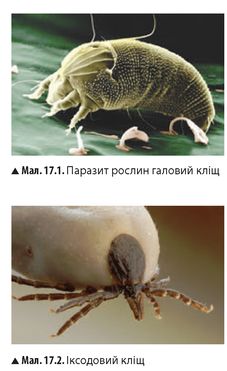 Пристосування до паразитизму та заходи безпеки
  Кліщі мають пристосування до паразитичного способу життя: їхнє тіло здатне розтягуватися і збільшуватися в розмірах, вони можуть довгий час не живитися, їхній ротовий апарат здатний проколоти шкіру , очі редуковані або відсутні.
Профілактика спрямована на захист від укусів за допомогою спеціального одягу або відлякуючих хімічних препаратів. Для попередження захворювань, які переносяться кліщами, у небезпечних регіонах людям роблять профілактичні щеплення.
Паразитичні комахи
Воші
Серед комах, що паразитують на людині, відомі ектопаразити. Це представники групи вошей — головна, платтяна та лобкова воші. Воші є невеличкими безкрилими комахами. Вони живляться кров’ю людини і можуть переносити збудників хвороб. Саме через вошей людина заражається висипним і поворотним тифом. Зараження вошами називають педикульозом. Яйця вошей, які вони прикріплюють на волосся або одяг, називають гнидами.
 
                                                         Блохи
Людська блоха  та деякі інші види блох — це ектопаразити, що живляться кров’ю. Небезпечні вони тим, що можуть переносити збудників чуми — бактерію чумної палички, яка міститься в їхній слині та фекаліях. Блохи також можуть поширювати енцефаліт і туляремію.
Заходами профілактики є підтримання належного санітарно-гігієнічного стану приміщень та знищення бліх і мишоподібних гризунів.
Клопи та двокрилі
Блощиця постільна  живиться кров’ю людини. До ектопаразитів також відносять таких кровососів, як самки ґедзів , москіти, комарі. У слинних залозах малярійні комарі  можуть переносити збудників малярії. Личинки оводів є ендопаразитами. Вони поселяються під шкірою тварин.
Пристосування до паразитизму та заходи безпеки
Сплощена форма тіла вошей і бліх полегшує їхнє пересування між волоссям тварин. Тільки форма сплощення в цих паразитів різна. Воші сплощені зверху вниз, а блохи з боків.
Стрибальні ноги бліх  дозволяють їм легко нападати на тварин і швидко їх наздоганяти. А кігтики на ніжках вошей  — міцно триматися за волосся тварини-хазяїна.
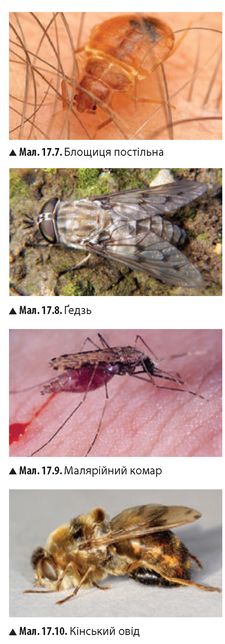 Профілактика педикульозу полягає в підтриманні чистоти тіла, волосся, одягу, перевірці санітарного стану вокзалів, поїздів тощо. З комарами, ґедзями та іншими кровососами борються, використовуючи спеціальні речовини.
Завдяки боротьбі із малярійними комарами та вчасному лікуваню хворих людей протягом ХХ століття вдалося значно обмежити поширення малярії.
Цікаво, що час появи одягу вдалося встановити за допомогою генетичного аналізу вошей. Виявилося, що вид вошей, який живе в одязі (платтяна воша), відокремився від інших вошей приблизно 70 тис. років тому. Тобто саме в цей час і набув масового поширення одяг.
Предки постільної блощиці жили в печерах Азії разом з кажанами і людьми. Швидше за все, саме від кажанів ми й отримали таких співмешканців. Перші згадки про цих паразитів залишили давні греки за 400 років до н. е.
Збудників малярії можуть переносити близько 100 видів малярійних комарів анофелісів. Та найчастіше це роблять представники 30-40 видів. До сьогодні щорічно від малярії вмирає більше мільйона людей, переважно в країнах Африки.
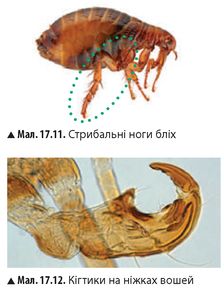 Факультативні паразити  – такі організми, що з’являються в тілі 
тварини або людини лише на певному етапі або при наявності певних умов
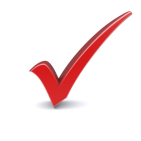 здатні жити самостійно у навколишньому середовищі;
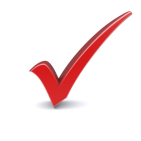 проводять в органах чи тканинах хазяїна лише частину свого життєвого циклу;
мають або присоски або ротові апарати для проколювання та смоктання для годування
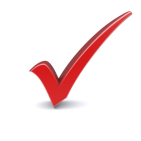 Псевдопразити (помилкові) паразити - такі організми, що здатні вільно проживати у навколишньому середовищі, але при потраплянні до організму продовжують існування у незвичному для себе середовищі
При вживанні їжі, зараженої борошняним кліщем, що уражає харчові продукти, відбувається запалення травного тракту, що супроводжується кишковими розладами.
Залежно від місця локалізації паразити бувають:
Ектопаразити – зовнішні паразити - живуть на зовнішніх покривах хазяїна: 
шкірні - живуть у товщі шкірного покриву, або на його поверхні;
порожнинні - живуть у порожнинах, сполучених із зовнішнім середовищем
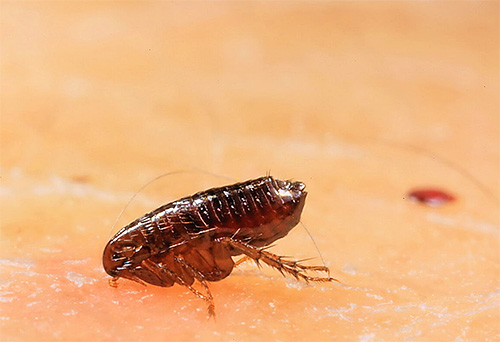 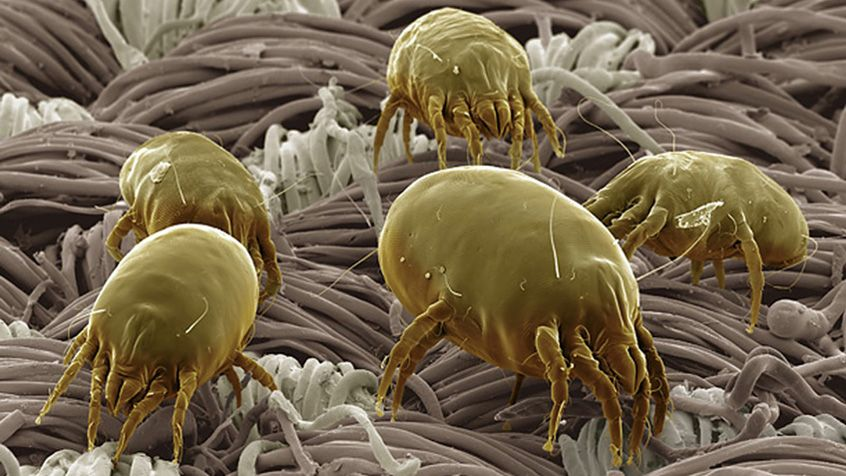 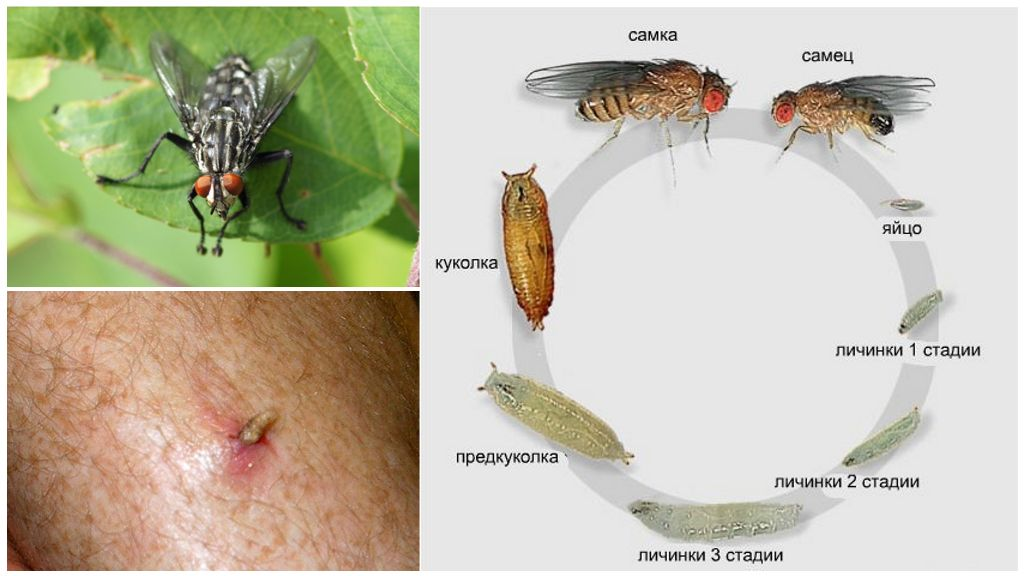 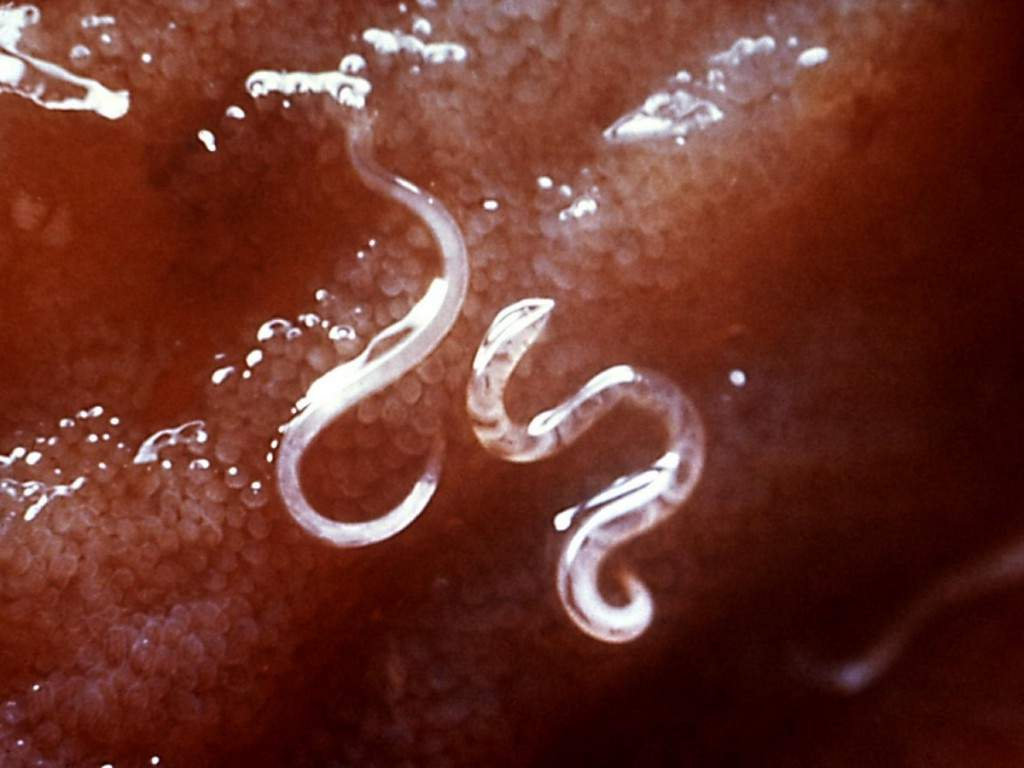 Блоха котяча
Коростяний свербун
Личинка вольфартової мухи
Ендопаразити – внутрішні паразити: 
порожнинні  - живуть у порожнинах тіла внутрішніх органів; 
тканинні - у м'язовій, нервовій тканинах
Гострик дитячий
Паразити мають здатність залишати на певній стадії свого розвитку одного хазяїна і знаходити інших:
за допомогою вільноживучої активної рухливої личинки, 
яка також активно шукає хазяїна
за допомогою неактивної стадії у стані спокою – яйця або цисти
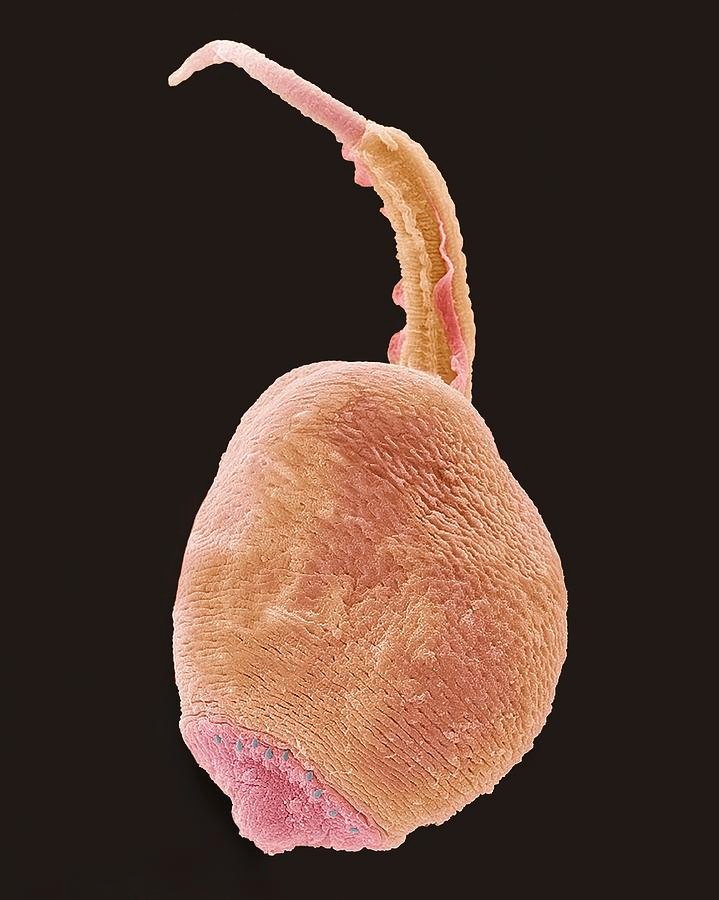 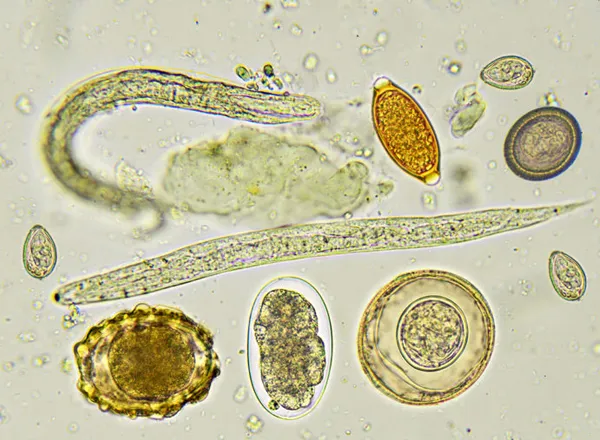 Яйця різних кишкових паразитів
Личинка – церкарія – печінкового сисуна
Життєві цикли паразитів включають личинкові стадії та статевозрілі форми
Організм, у тілі якого паразит знаходиться у статевозрілій стадії 
і розмножується статево, 
називається остаточним 
хазяїном
Собаки, кішки – остаточні хазяї
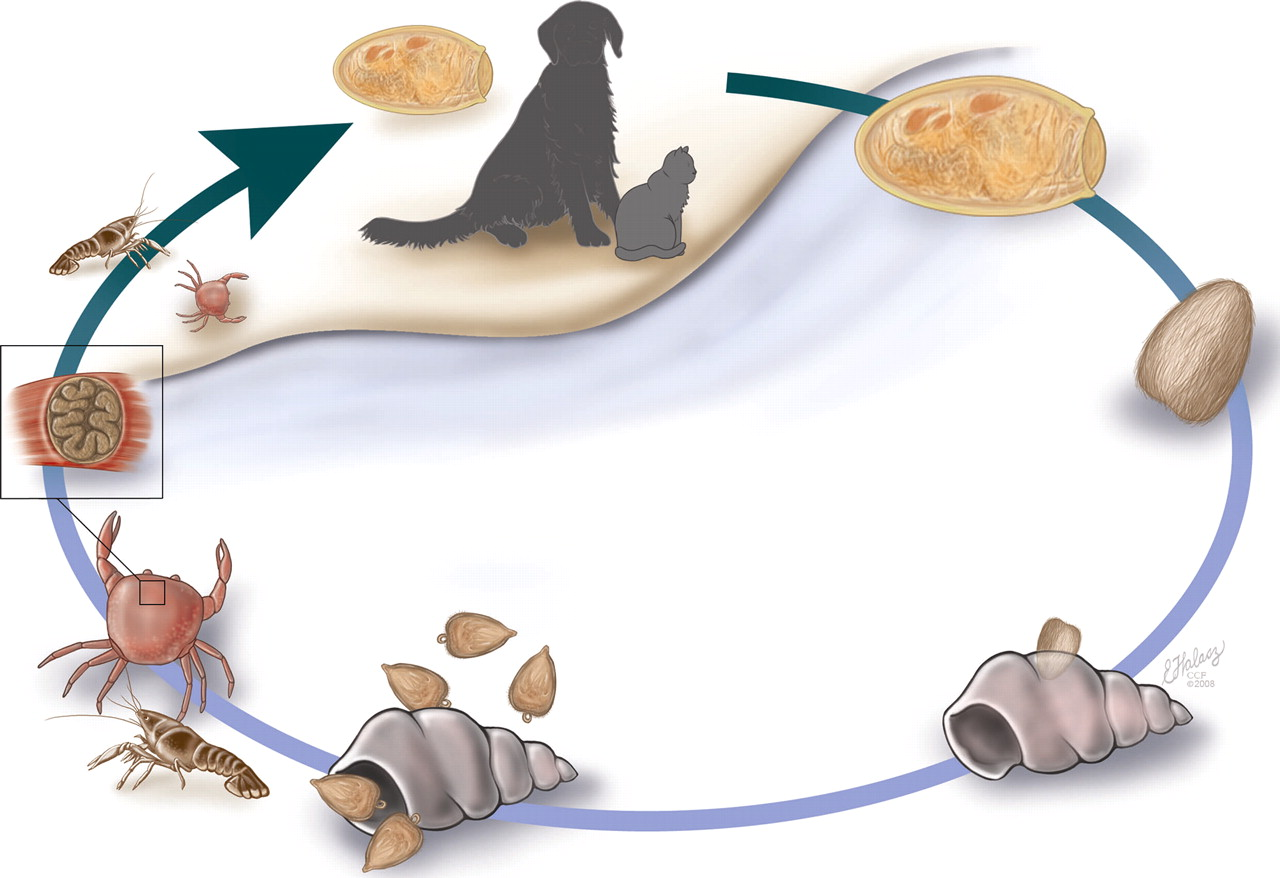 Організм, у тілі якого паразит проходить личинкову стадію 
або розмножується нестатево, називається проміжним хазяїном
Цикл розвитку 
легеневого сисуна Paragonimus westermani
Молюски і ракоподібні – проміжні хазяї
Клас Сисуни.Вид Печінковий сисун.
Паразитує в печінці крупної рогатої худоби та людини (остаточні хазяї). Циста потрапляє в тіло тварини з травою; в тіло людини – з брудною водою. Личинки розвиваються в тілі молюска: Ставковика великого (проміжний хазяїн).
Цикл розвитку печінкового сисуна Fasciola hepatica
Паразити потрапляють до печінки травоїдних ссавців , де стають статевозрілими
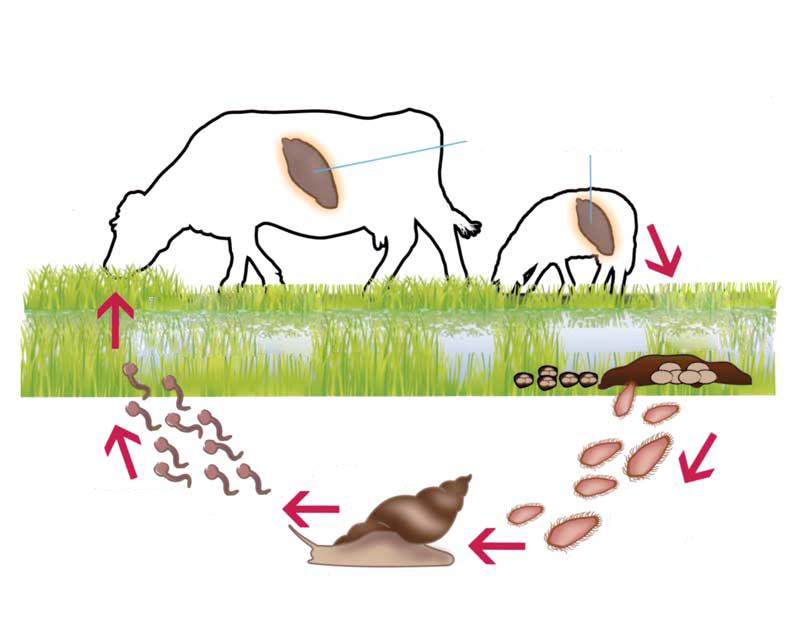 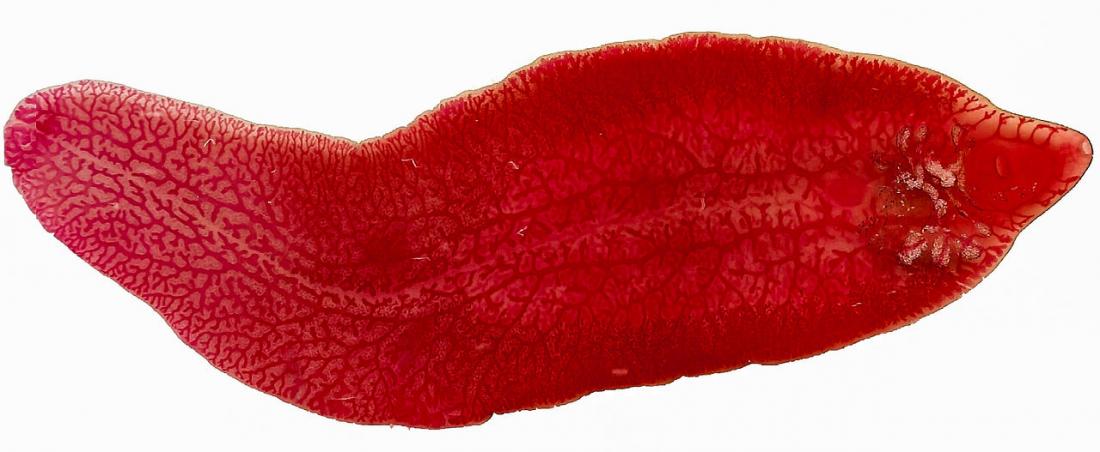 Потім вони прикріплюються до стебел рослин, вкриваються оболонкою
Хвостаті личинки залишають молюска і активно пересуваються
 у воді
При потраплянні у воду з яйця виходить личинка з війками
Далі вона активно занурюється у проміжного хазяїна – ставковика малого, де проникає у печінку
Сисун котячий.
Остаточним хазяїном є домашні тварини та людина. Інфікування відбувається через недостатньо термічно оброблену (проварену або просмажену) рибу.
Клас Стьожаки
Тіло стрічкоподібне (10-20 м у цип'яка бичачого), складається з члеників. Озброєні ціп‘яки на голівці мають присоски, гачечки – пристосування для закріплення в тілі хазяїна. Людина – остаточний хазяїн. Проміжним хазяїном є: свині, крупна рогата худоба, риби. Інфікування відбувається через недостатньо оброблене м’ясо, що містить фіни.
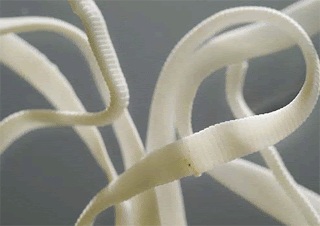 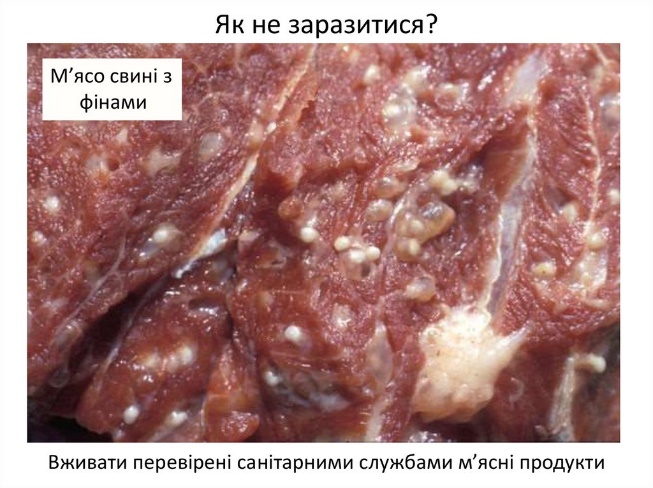 Цикли розвитку ціп'яка бичачого, свинячого та широкого стьожака
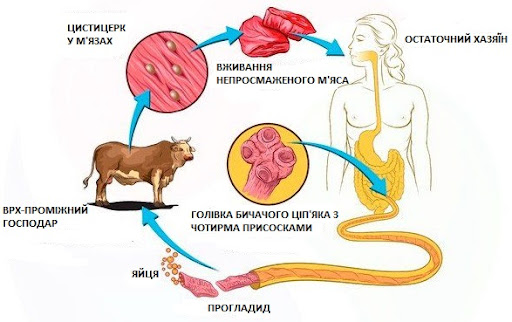 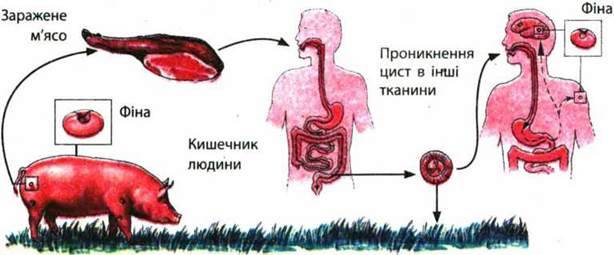 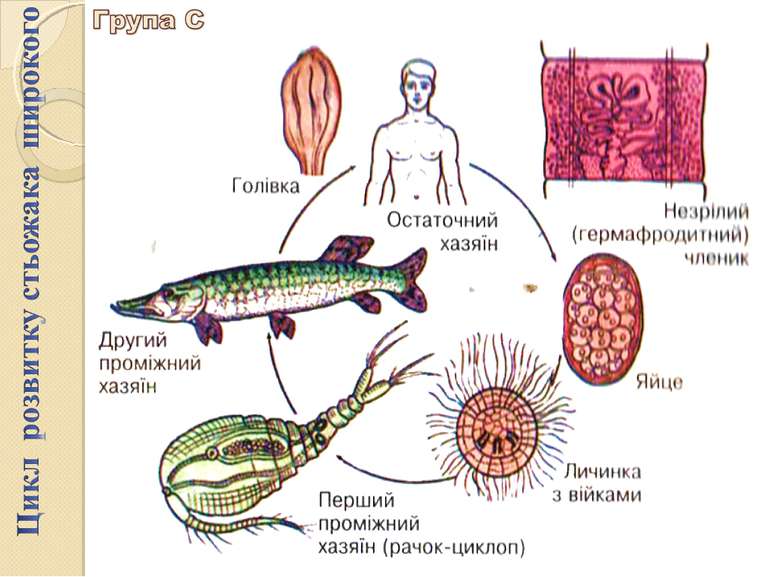 Цикл розвитку свинячого ціп’яка Taenia solium
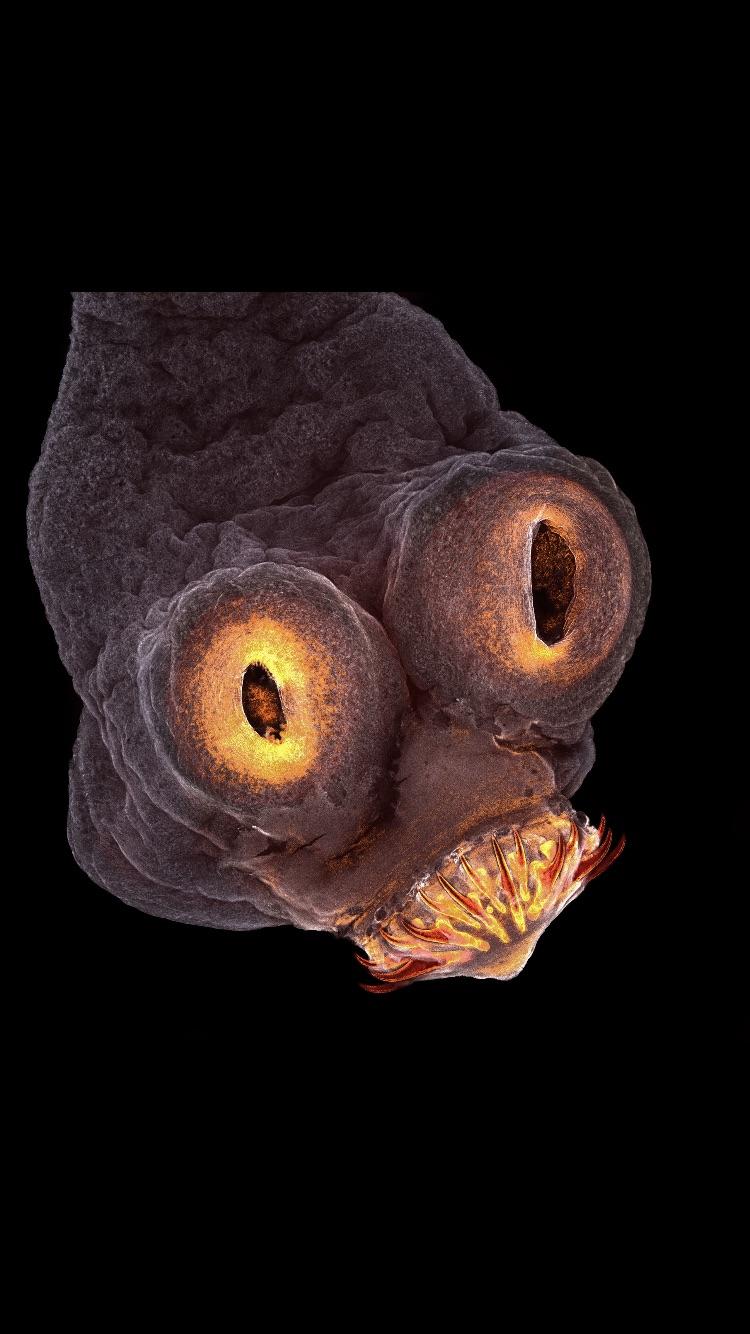 У шлунку свині з яєць виходять шестигачкові личинки, які через кровоносні судини проникають у м’язи, де через 2 місяці 
перетворюються на фіну
Остаточним хазяїном є людина, зараження якої відбувається при споживанні непросмаженого м’яса
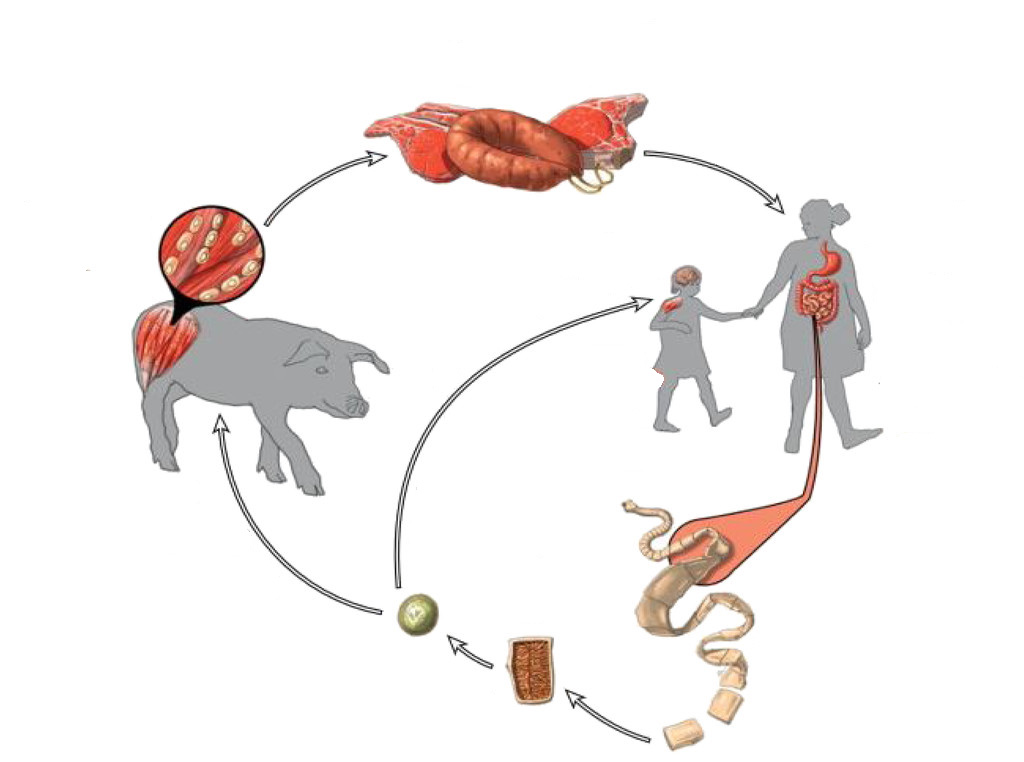 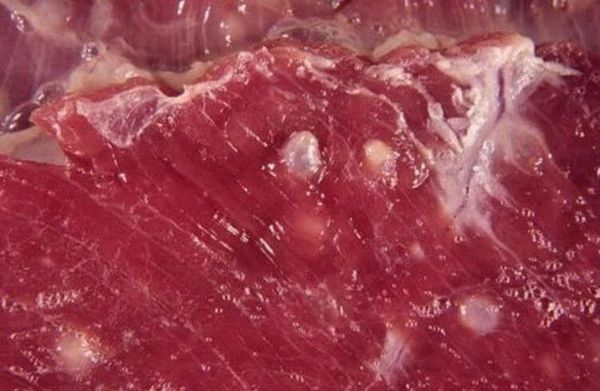 Ціп’як свинячий, або озброєний, 
має довжину до 3 м
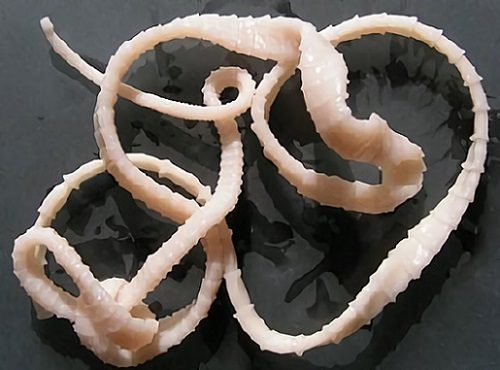 При проковтування м’яса 
у травному тракті 
оболонка фіни розчиняється, 
голівка вивертається, 
від шийки починають відростати членики.
 За 2-3 місяці паразит досягає статевої зрілості
Зараження свиней – проміжних хазяїв - відбувається при поїданні нечистот
Цикл розвитку бичачого ціп’яка Taenia saginata
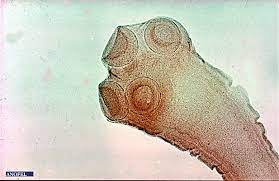 Основна маса личинок осідає 
у сполучній тканини, 
де перетворюється 
на фіну
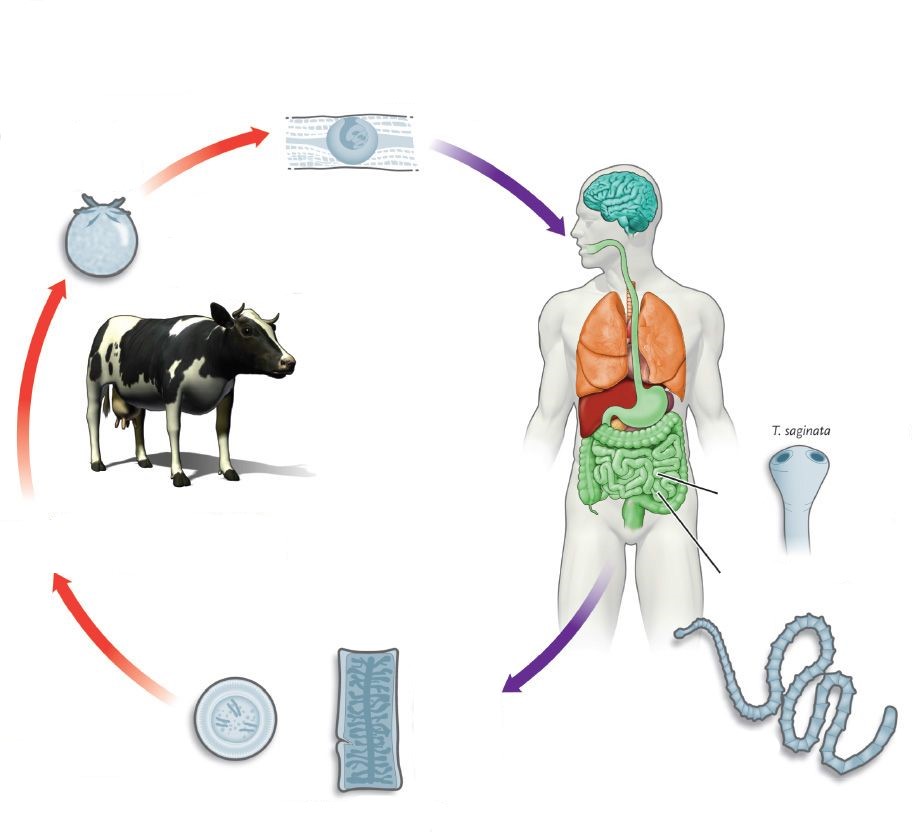 Остаточним хазяїном є людина
Ціп’як бичачий, або неозброєний, має довжину до 6-10 метрів
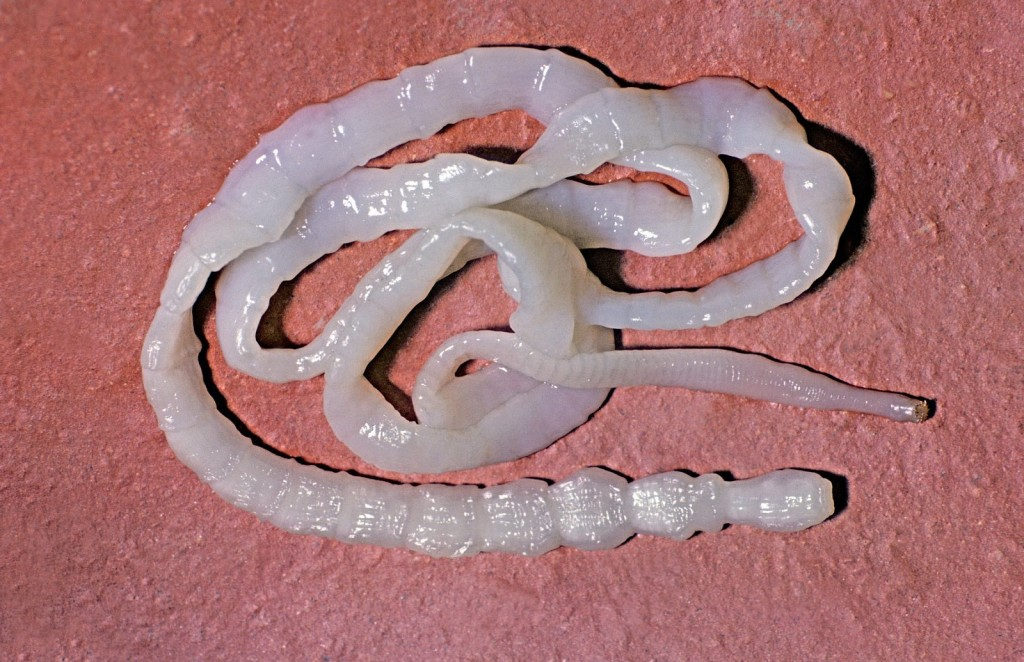 Проміжним хазяїном є ВРХ
Членики тіла - проглотиди, 
що відокремилися від стробіли ціп'яка, активно виповзають з кишечника у середовище
Разом з травою проглотиди або 
вже їх яйця 
заковтує худоба
Ехінокок
Людина є проміжним хазяїном: фіни утворюються у внутрішніх органах, можуть досягати великих розмірів, відсуваючи і здавлюючи тканини. Основні поширювачі інфекції – собаки.
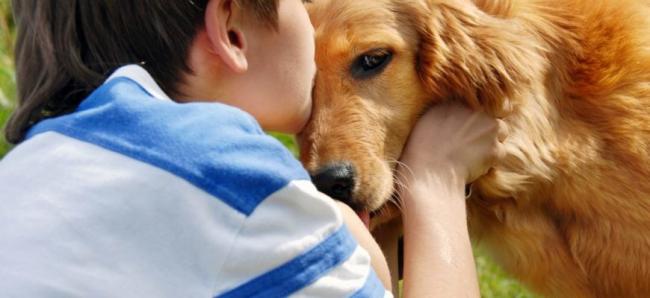 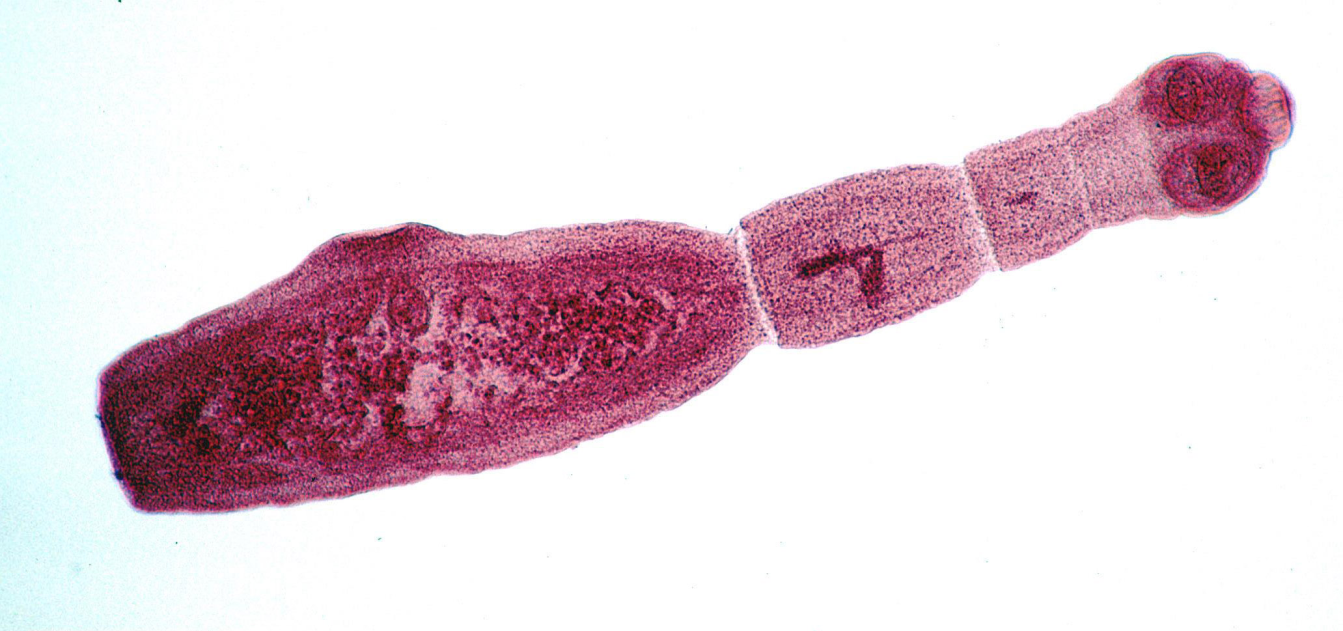 Цикл розвитку ехінокока Echinococcus
Статевозрілі членики тіла можуть виповзати з анального отвору собак і поширюватись по шерсті, забруднюючи її яйцями
Остаточним хазяїном 
є собака
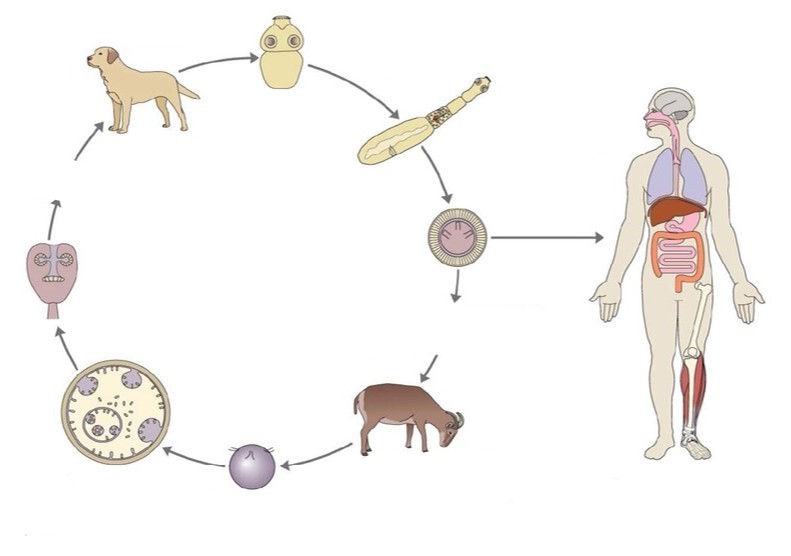 Вони можуть потрапити на руки людини – остаточного хазяїна - при поглажуванні
Ехінокок має довжину до 5 мм, 
складається з грушоподібної 
голівки і 3-4 проглотид
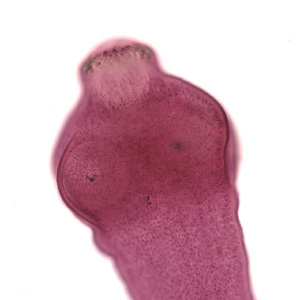 Собаки інвазуються ехінококом при поїданні внутрішніх органів тварин
Вовна овец буває забруднена яйцями паразита
У травному каналі з яйця виходить шестигачкова личинка, яка з током крові може потрапляти у різні органи. Вона може досягати маси десятків кілограмів.
Паразитичні круглі черви
Аскариди 
паразитують у кишечнику коней, свиней і багатьох інших сільськогосподарських та диких ссавців і птахів, а також людини.
Цикл розвитку та шляхи зараження аскаридою людською
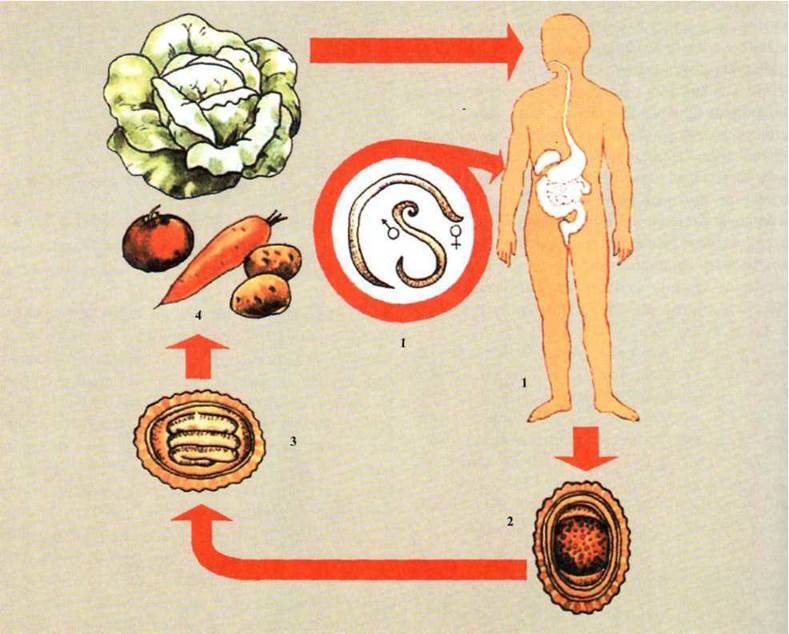 Цикл розвитку аскариди людської Ascaris lumbricoides
трахея, 
гортань
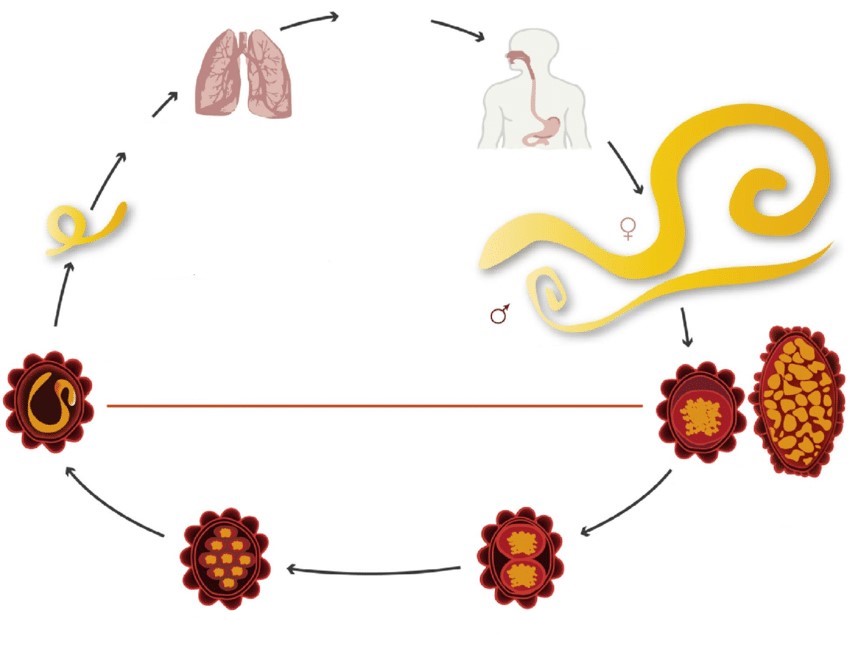 Проковтування з мокротинням
У кишках вивільняється личинка, проникає крізь стінки судин, через печінку, серце проникає до легень, оскільки для подальшого розвитку личинкам потрібен кисень
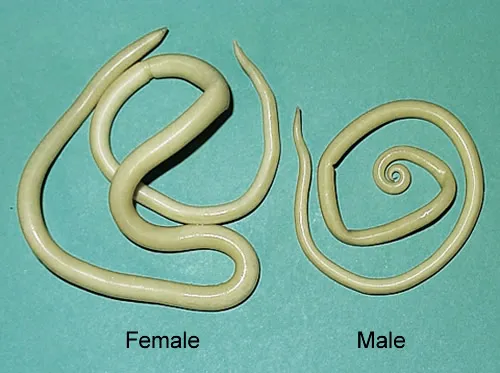 Запліднені яйця надходять у зовнішнє середовище з фекаліями
Чоловіча особина
Жіноча особина
У зовнішньому середовищі у яйці 
формується личинка
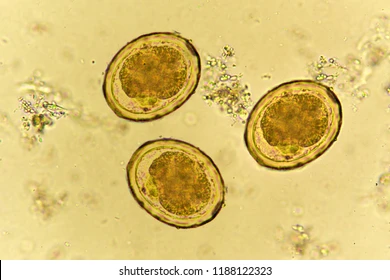 Личинка у яйці
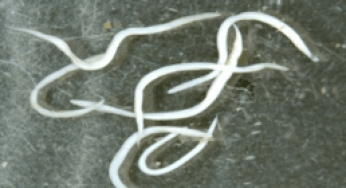 Гострики
Гострик — інший поширений паразит людини — мешкає в нижньому відділі тонких кишок. Найчастіше зустрічається у дітей. Зараження ним відбувається під час вдихання повітря з пилом, через постільну та натільну білизну, іграшки, брудні руки.
Цикл розвитку гострика дитячого Enterobius vermicularis
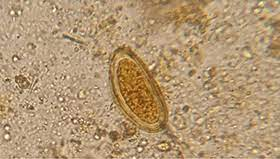 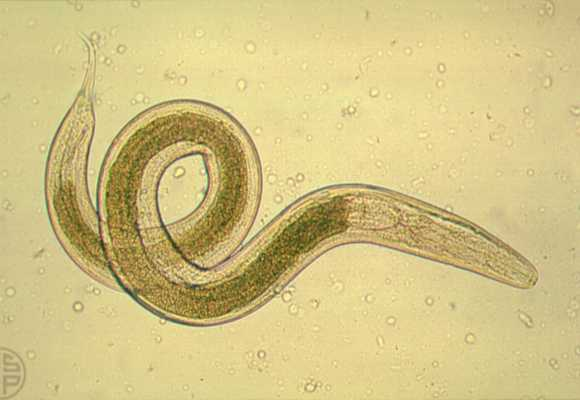 Діти під час сну розчухують уражені місця, яйця потрапляють на пальці, під нігті, 
потім до рота
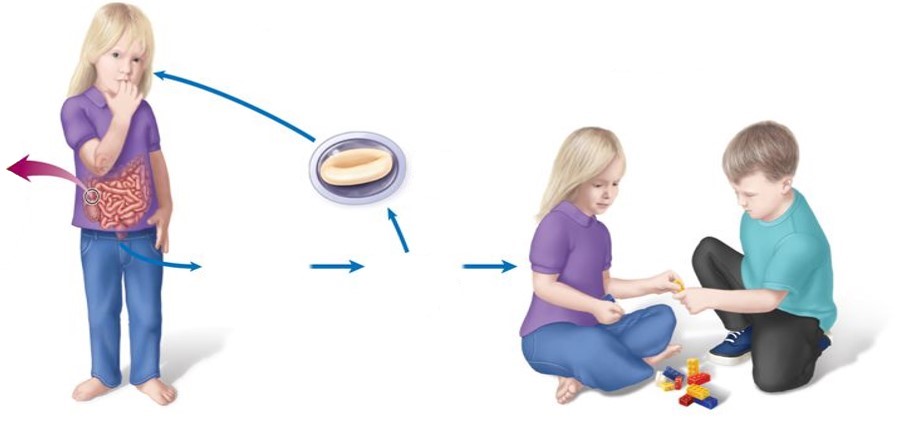 Самка з дозрілими заплідненими яйцями спускається до анального отвору, переважно вночі, виходить назовні і відкладає на шкірі 
від 10 до 15 тис. яєць, після чого гине
Яйця мігрують до нових господарів
Гострики – невеликі круглі черв’яки білого кольору. 
Самки довжиною до 1 см, 
самці – 2-5 мм
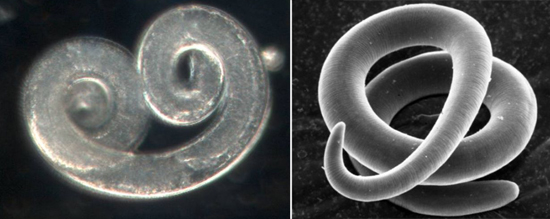 Трихінела
Збудник трихінельозу . Личинки трихінели потрапляють у м'язи людини або інших ссавців, де вкриваються щільною оболонкою.
Людина заражається трихінельозом при вживанні в їжу зараженого м’яса свині або диких тварин. В природі інкапсульовані личинки трихінел довгий час зберігаються в трупах померлих тварин, поїдаючи яким заражаються хижаки.
Ектопаразити
Кільчасті черви. П'явка.
В Україні знайдено понад 25 видів. П'явки, що належать до цих видів, живляться кров'ю хребетних тварин (риб, земноводних, птахів, ссавців, зокрема людини).
Рот медичних п'явок має три щелепи і триста зубів, які з легкістю прорізають у шкірі ранку.
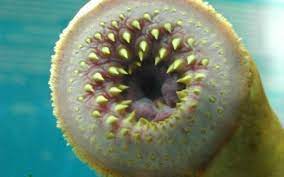 П’явка медична – кільчастий черв, у ротовій порожнині якого є 3 рухливі щелепи, 
якими вона робить ранку на шкірі жертви і живиться її кров’ю
Ракоподібні
Кліщі небезпечні для людей тому, що переносять збудників інфекційних хвороб. Внаслідок укусу кліща ці збудники, що є живими організмами різної природи (бактеріями, рикетсіями, вірусами чи найпростішими), здатні інфікувати людину.
  Найрозповсюдженішою в Україні є хвороба Лайма (щороку реєструють близько 3-х тисяч випадків)
Павукоподібні.Кліщі
Залозник вугровий Зараження відбувається контактним шляхом від хворої людини.
Викликає закупорку волосяного мішечка і протоки сальної залози. У випадку приєднання бактеріальної інфекції на шкірі з'являються гнійні вугрі.
При тривалому перебігу хвороби і масовому зараженні шкіра стає зморшкуватою, випадають брови і вії.
Коростяний кліщ – представник павукоподібних - викликає коросту
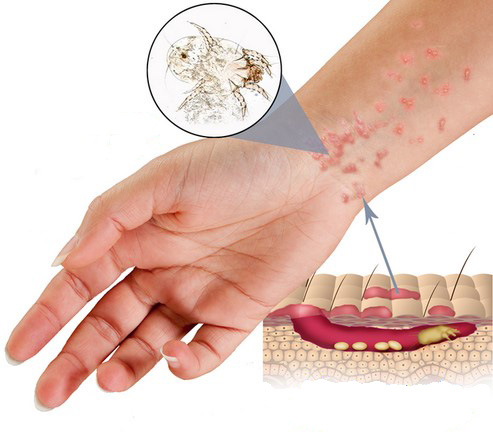 Кліщі мікроскопічні, до 0,4 мм
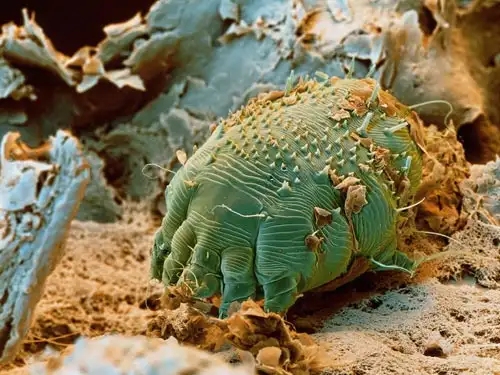 Самки пробуравлюють ходи і живляться клітинами хазяїна. 
У ходах вони відкладають яйця. 
Тут яйця і розвиваються. 
Живуть дорослі кліщі до 40-45 днів.
Іксодові кліщі – тимчасові зовнішні паразити
Дорослий кліщ смокче кров великих ссавців  і людини
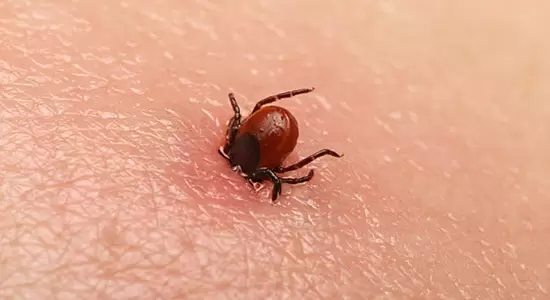 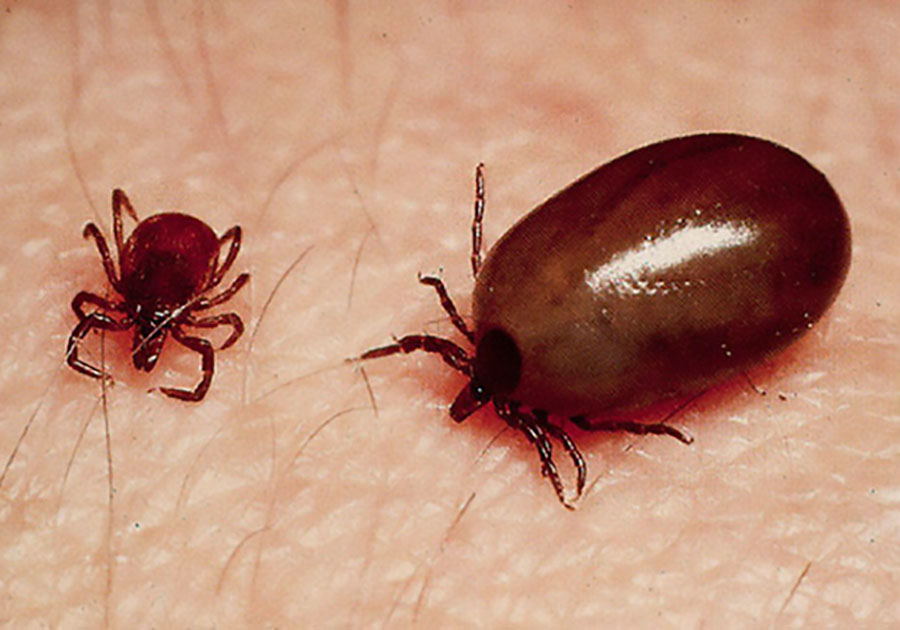 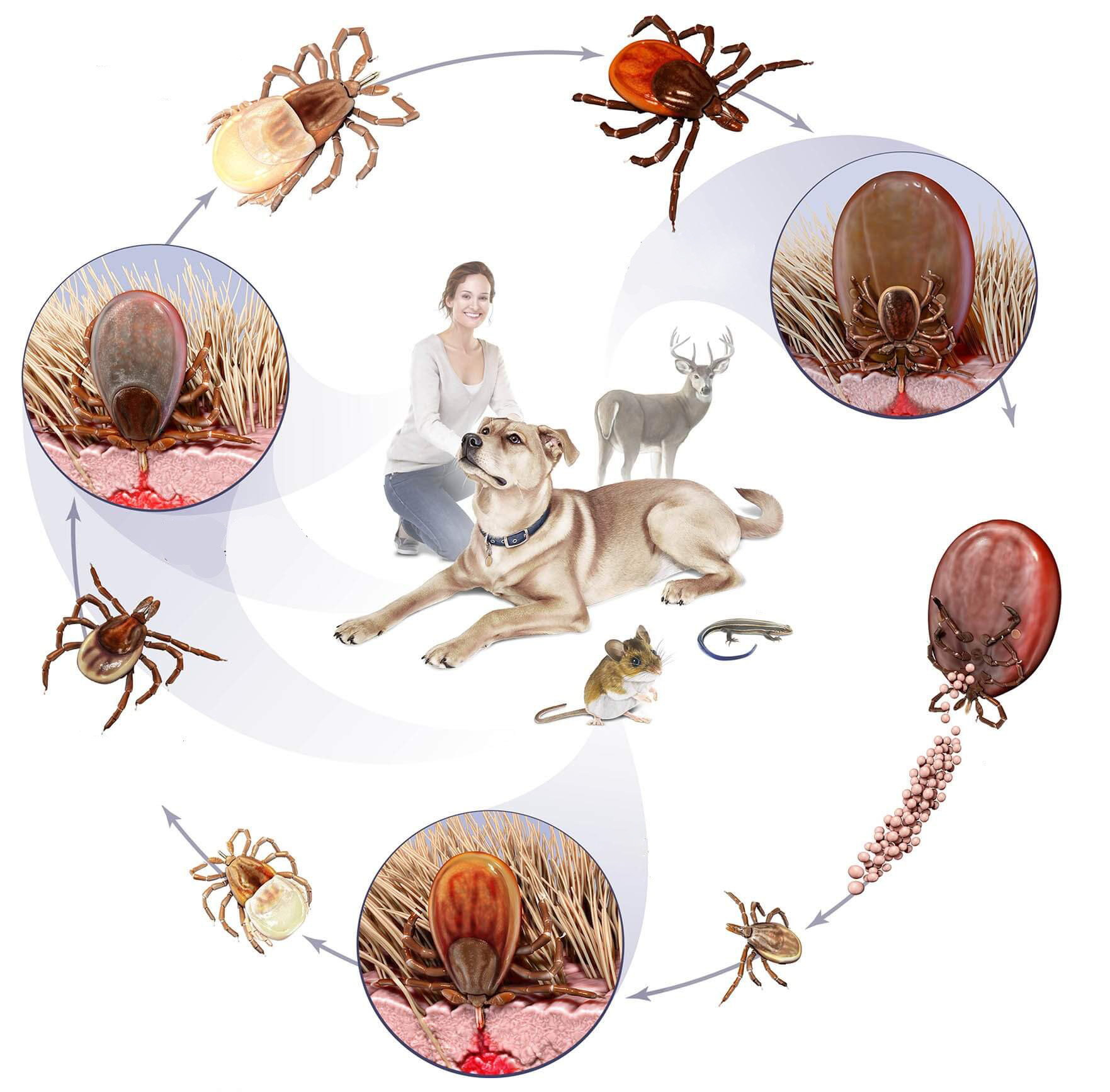 Характерною особливістю цих кліщів є те, що покриви тіла і травна система самиці сильно розтягуються. Це дозволяє їм харчуватися рідко (іноді раз в житті), але багато. Ротовий апарат пристосований для проколювання шкіри і висмоктування крові
Після харчування самка відкладає яйця
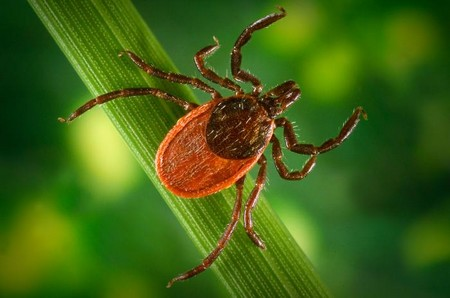 Сита личинка падає на землю, линяє і перетворюється в німфу
З яйця вилуплюється личинка, яка харчується зазвичай одноразово на дрібних ссавцях
Очікування 
здобичі
Воші паразитують  на людині вже багато століть.
  Педикульоз можна отримати в будь – якому місці , де є тісний контакт людини з людиною. Це найчастіше відбувається в громадському транспорті, дитячому садочку, школі, спортивній секції,  басейні, театрі. 
Вони харчуються кров'ю людини.
  Симптоми - людина відчуває сильний свербіж, розчісує місця укусів. 
Крім дискомфорту, який виникає при наявності вошей, вони ще можуть бути переносниками небезпечних інфекційних хвороб.
Комахи. Воші
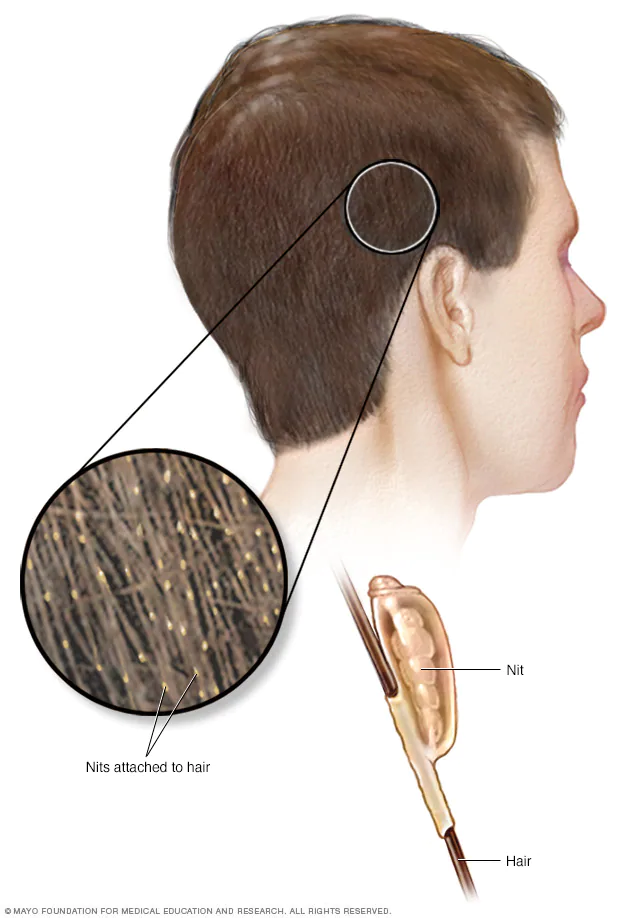 Серед комах також є паразитичні види
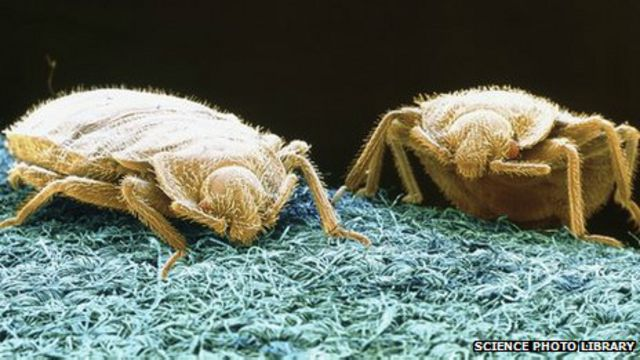 Слина блощиці містить отруйний секрет, 
тому укуси її болючі
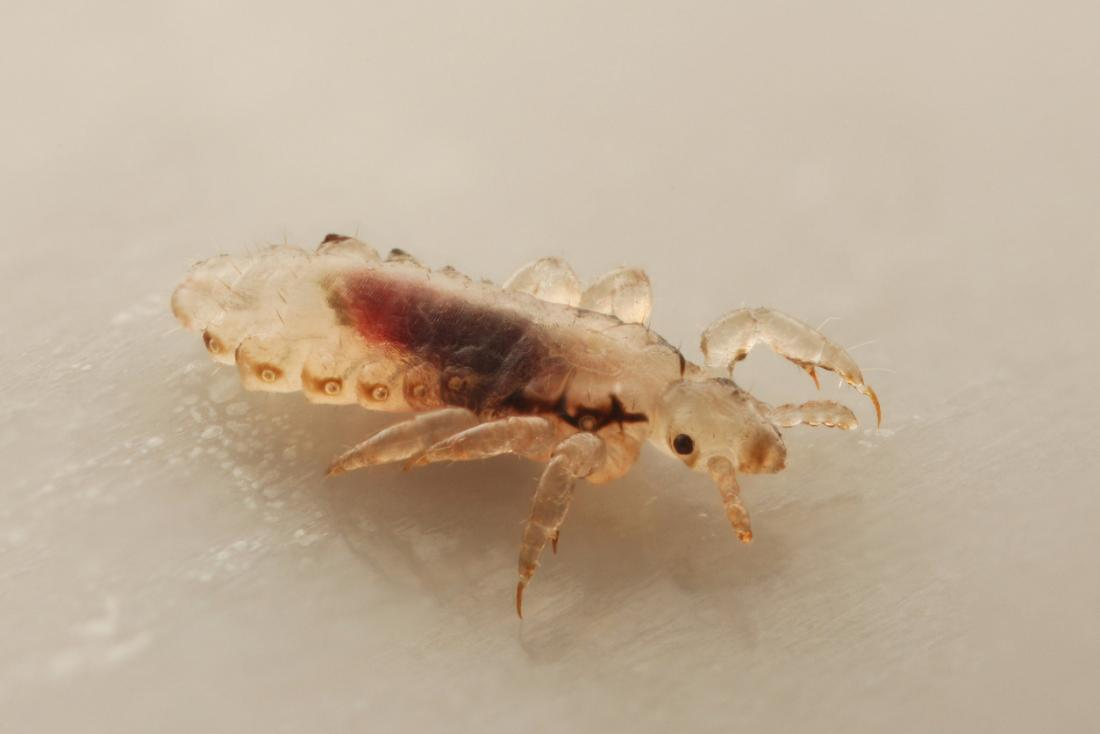 Яйце
Воша оселяється на волосистих частинах тіла, переважно на голові. Яйця – гниди – вона прикріплює до волосся. Розвиток яєць триває 
2-3 тижні. Живе воша 27-38 днів.
Волосина
Блохи
Паразитують на тілі звірів, птахів і людини. Живляться, висмоктуючи кров.
Блохи поширюють збудників небезпечних інфекційних захворювань, зокрема чуми, туляремії, глисних інвазій тощо.
в Україні — близько 90 видів. Характерний представник — пацюкова блоха.
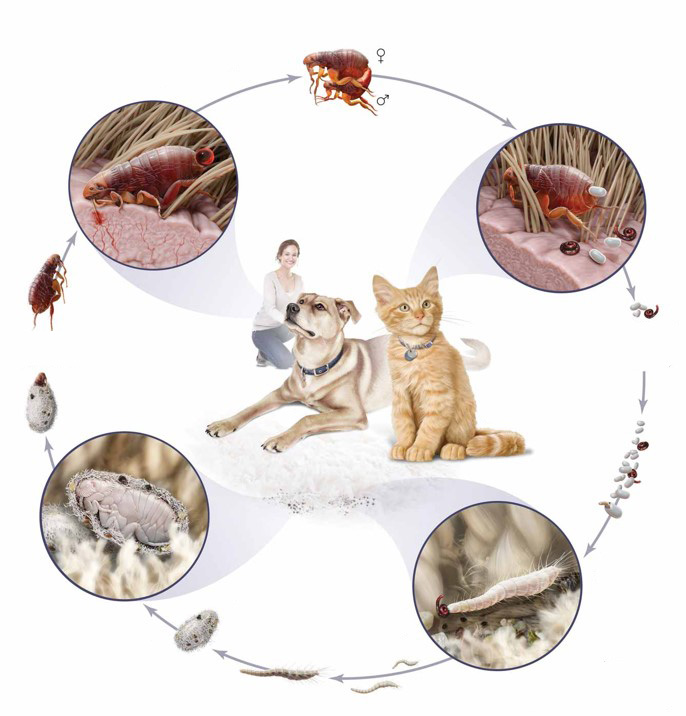 Серед комах також є паразитичні види
Блоха відкладає яйця в шерсть тварин, ледь приклеюючи їх, тому тварина при вичухуванні бліх, витрушує також на 
підлогу і їхні яйця
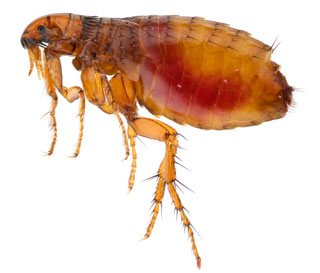 Доросла комаха
Блохи є переносниками чумних бактерій, що живуть у них в кишках
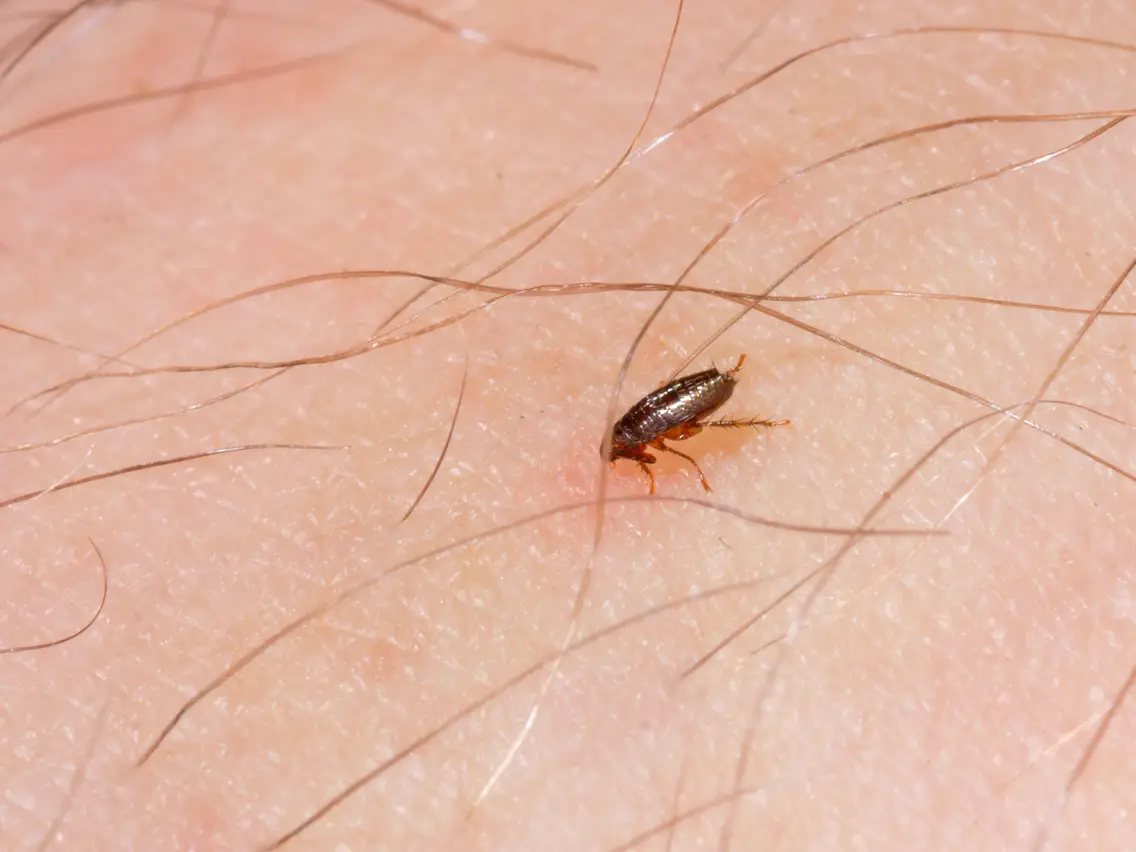 Через 3-5 днів з яєць виходять личинки червоподібної форми, 
без ніг
Лялечка
Комари, москіти
самиці більшості видів комарів п'ють кров хребетних: ссавців, птахів, рептилій та амфібій; у той же час самці харчуються нектаром.
На місцях укусу комарів часто виникає місцеве запалення — приблизно через годину після укусу, спричиняючи на шкірі опуклість завбільшки до сантиметра в діаметрі. Місце може свербіти протягом кількох днів та інколи навіть кровоточити. Тривале розчухування може призвести до утворення дефектів шкіри — шрамів. Комарі через укуси здатні передавати збудників інфекцій, тому уряди багатьох країн вживають заходи щодо скорочення популяції комарів за допомогою різних заходів.
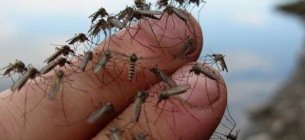 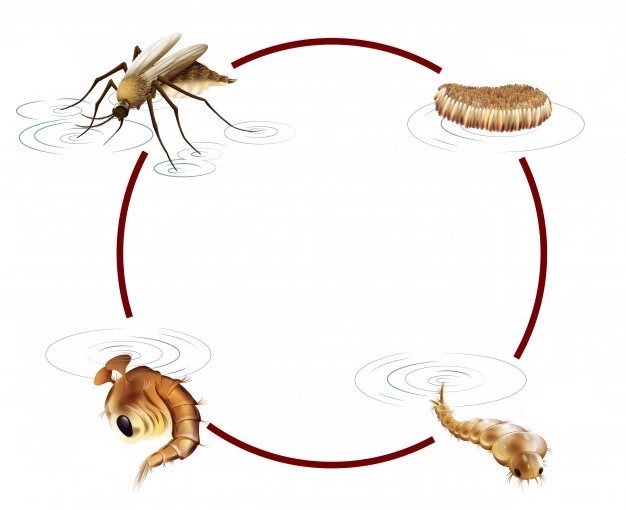 Серед комах також є паразитичні види
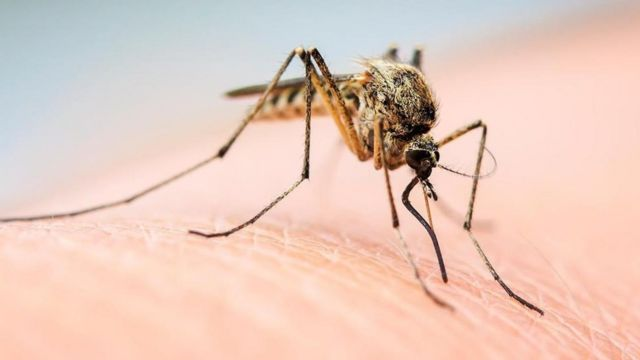 Імаго
Яйця
Личинка плаває під водою, активно живиться
Лялечка
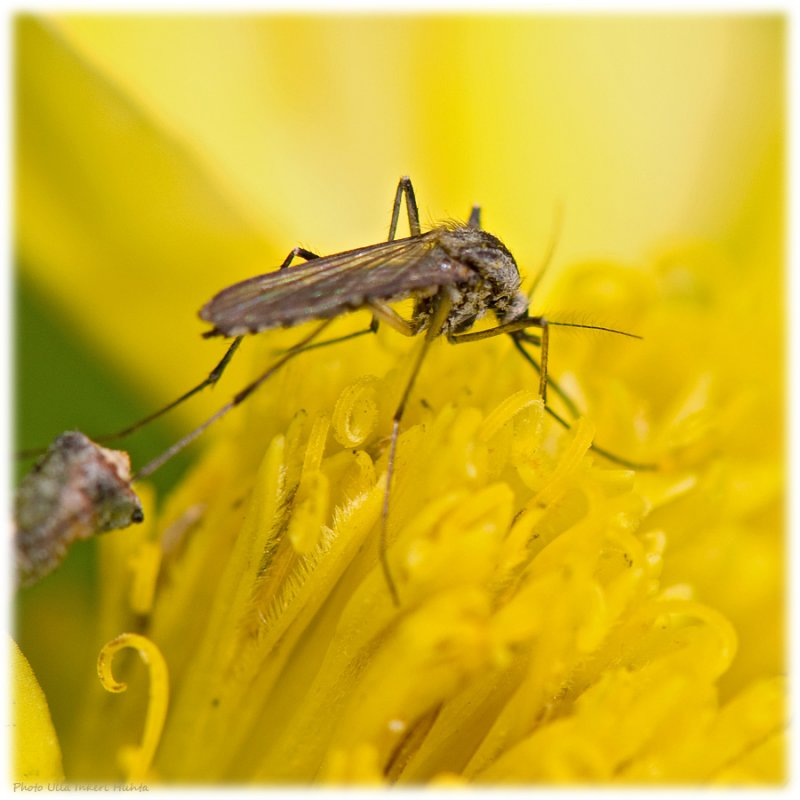 Харчування дорослих комарів часто двояке: 
самиці більшості видів комарів п'ють кров хребетних; у той же час самці всіх без винятку видів комарів харчуються нектаром квіткових рослин
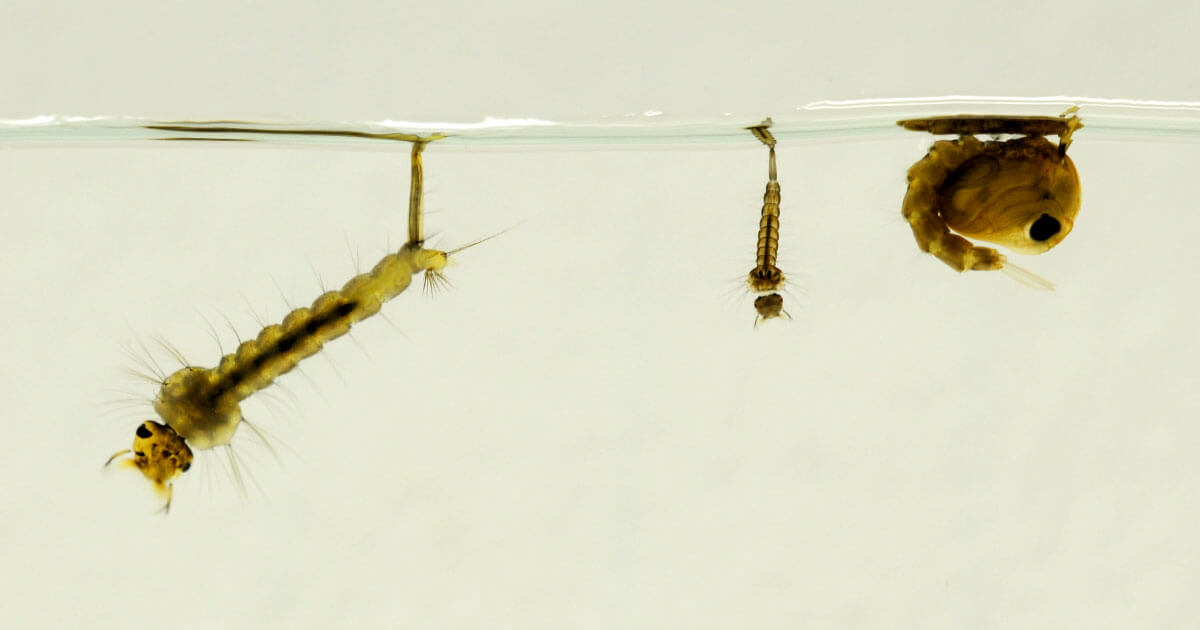 Серед комах також є паразитичні види
Живородні мухи відкладають личинки 
у відкриті порожнини
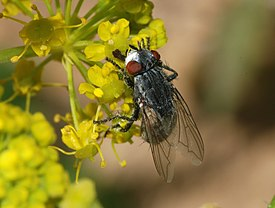 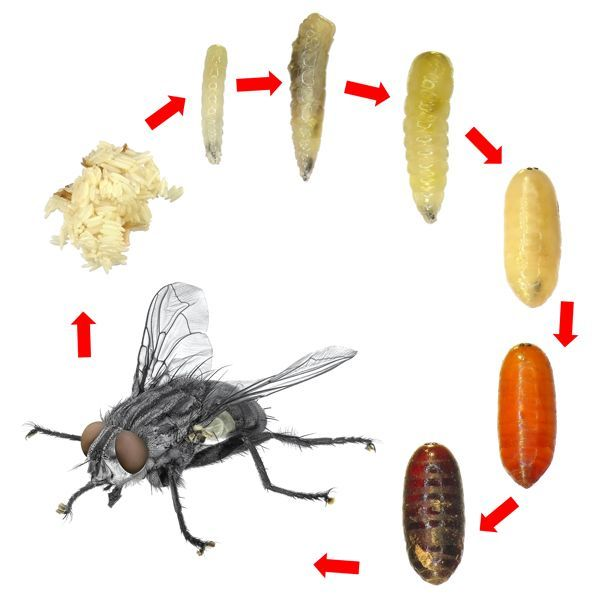 Дорослі вольфартові мухи живляться 
нектаром квітів
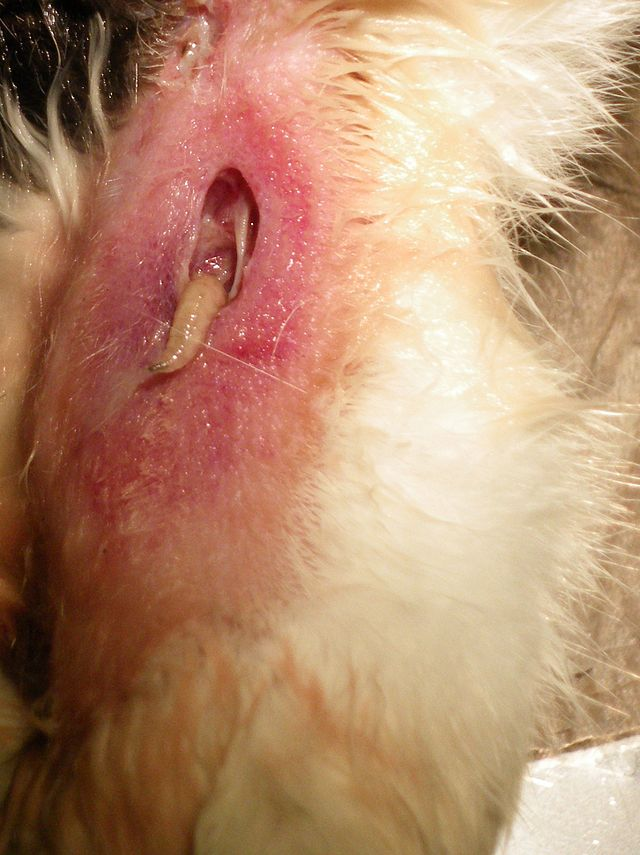 Імаго
Лялечка
Личинки заглиблюються у тканини, роз’їдаючи їх аж до кісток, руйнують судини
Паразитоїд — організм, який проводить значну частину свого життя 
(у личинковій стадії) на або усередині свого єдиного хазяїна, 
якого він поступово вбиває в процесі поїдання
Понад 50% паразитоїдів належать до ряду Перетинчастокрилих. Найважливіші паразитоїди в межах цієї великої групи — це наїзники і деякі оси
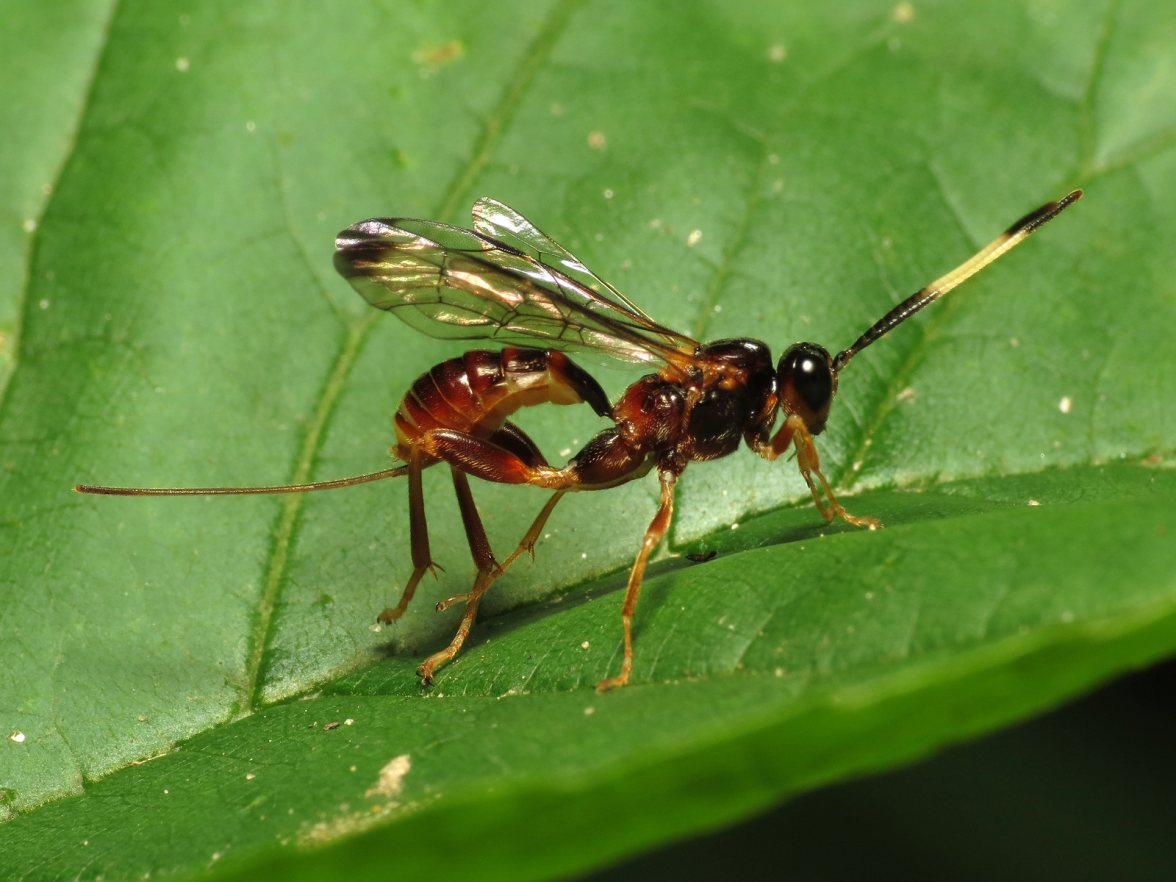 Відео, на якому самиця Neoneurus vesculus відкладає яйце у робочу мураху Formica cunicularia
Дякую за увагу